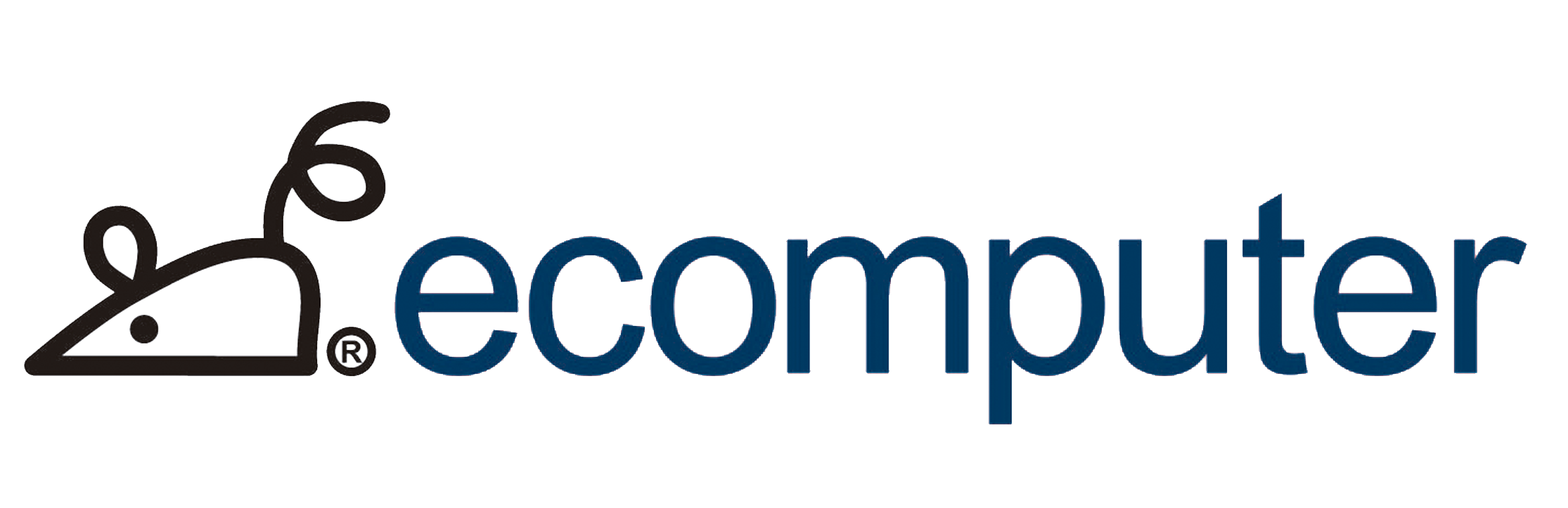 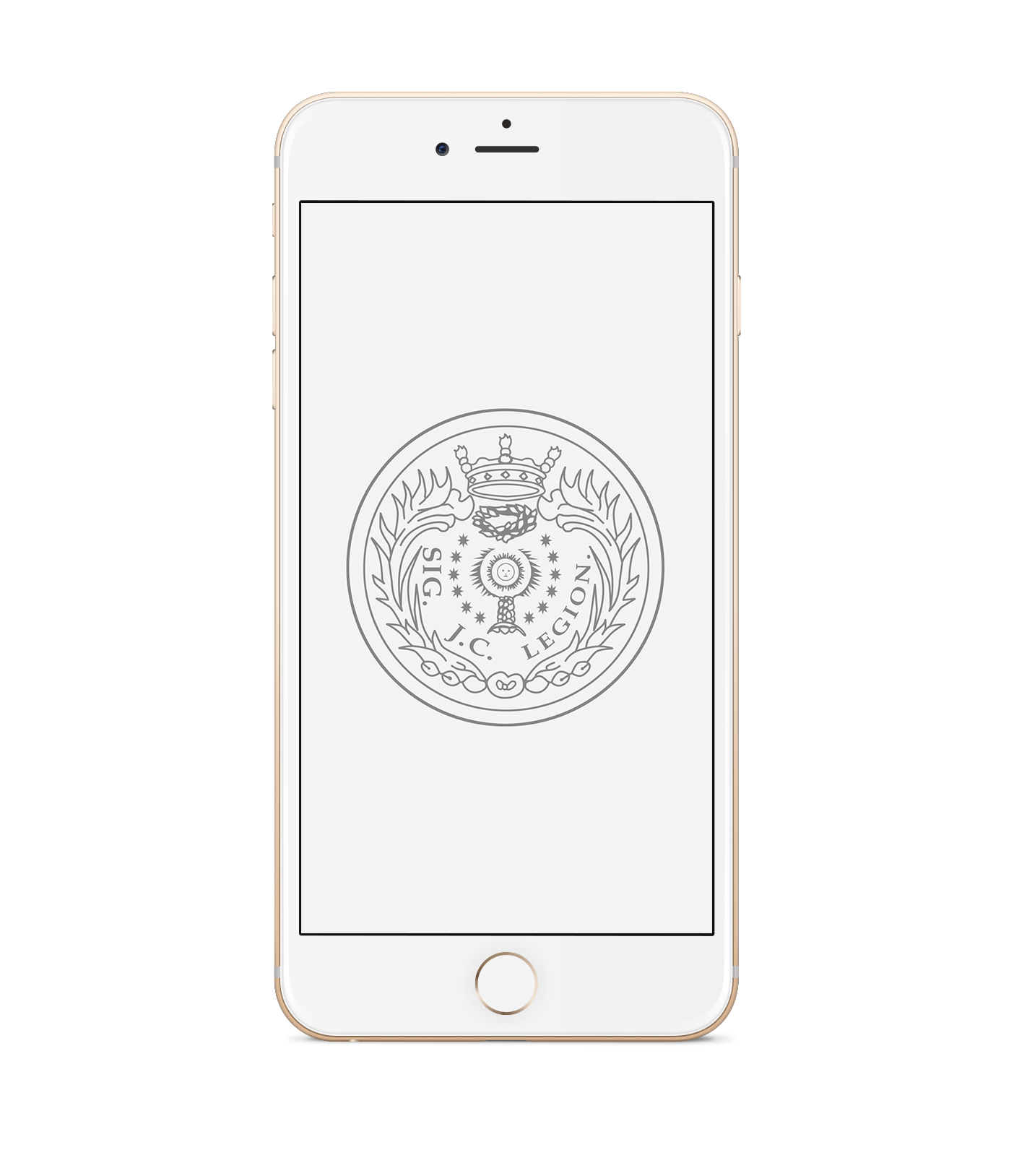 COMUNICA ICALUGO
Aplicación del Ilustre Colegio de Abogados de Lugo para comunicación de información e incidencias
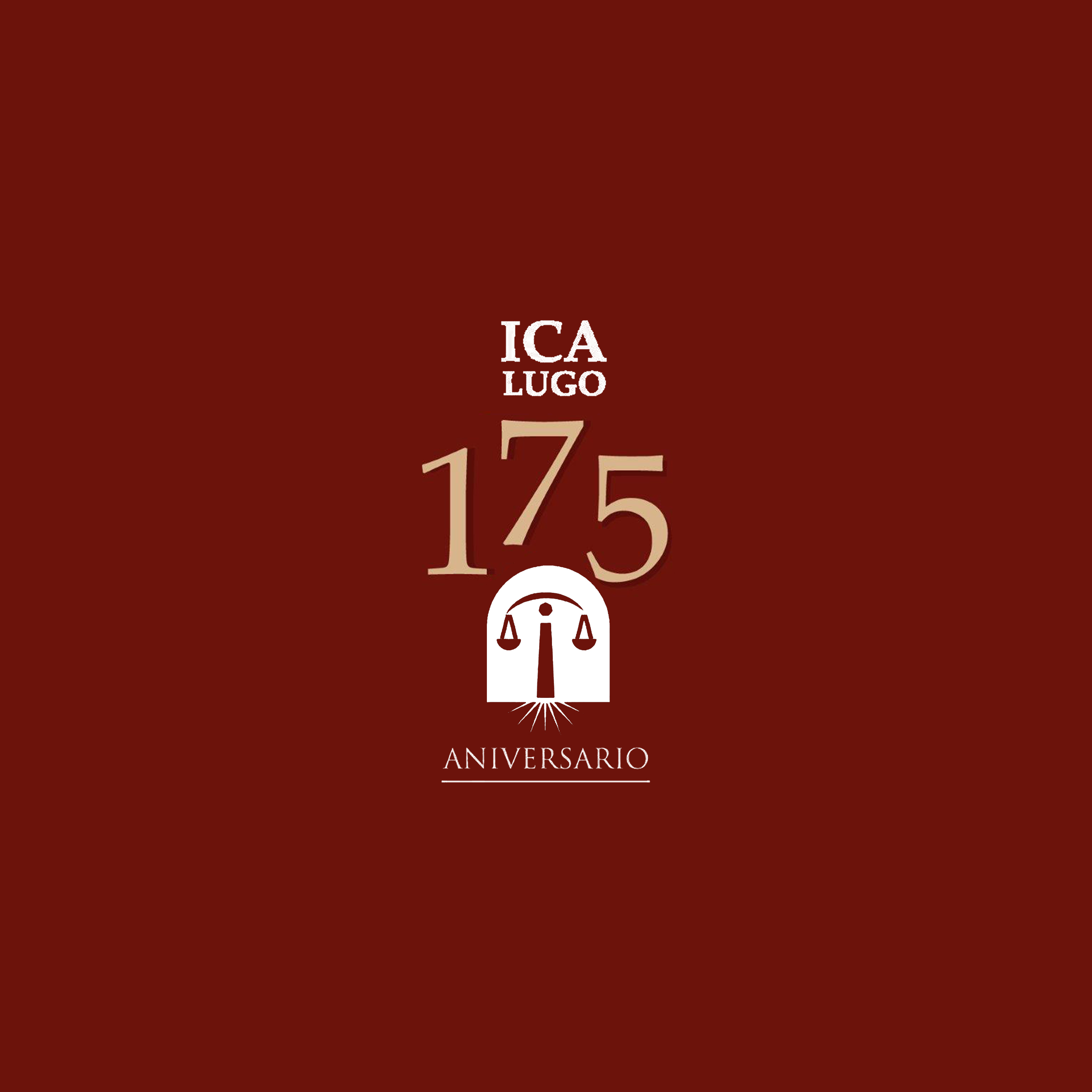 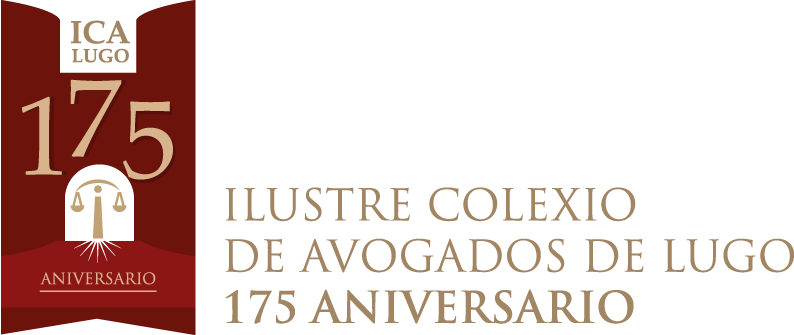 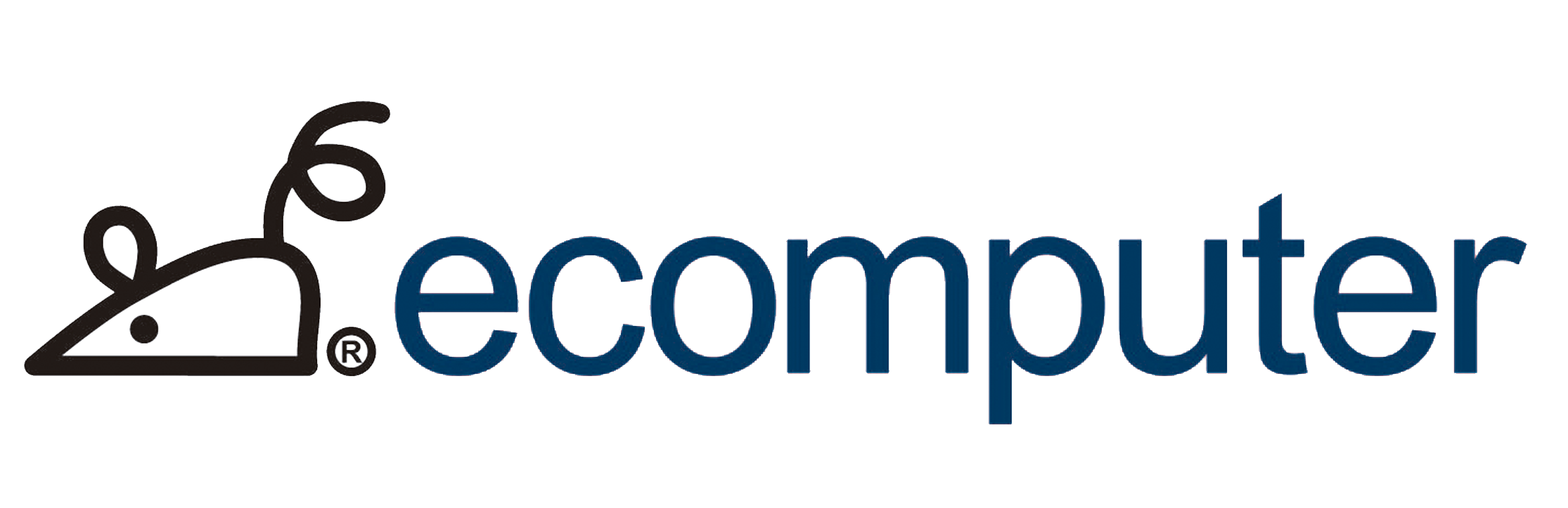 El objetivo de la presentación es dar a conocer la nueva aplicación móvil del Ilustre Colegio de Abogados de Lugo.
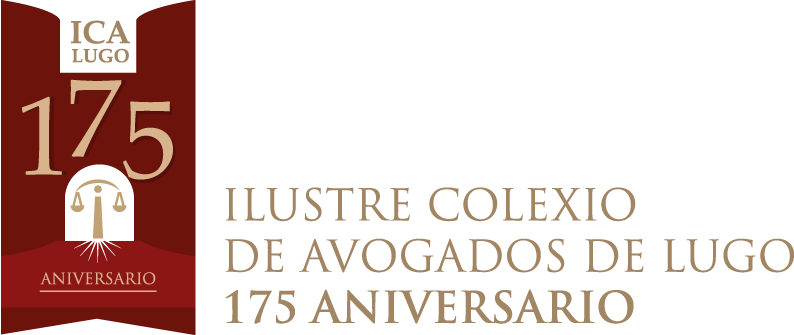 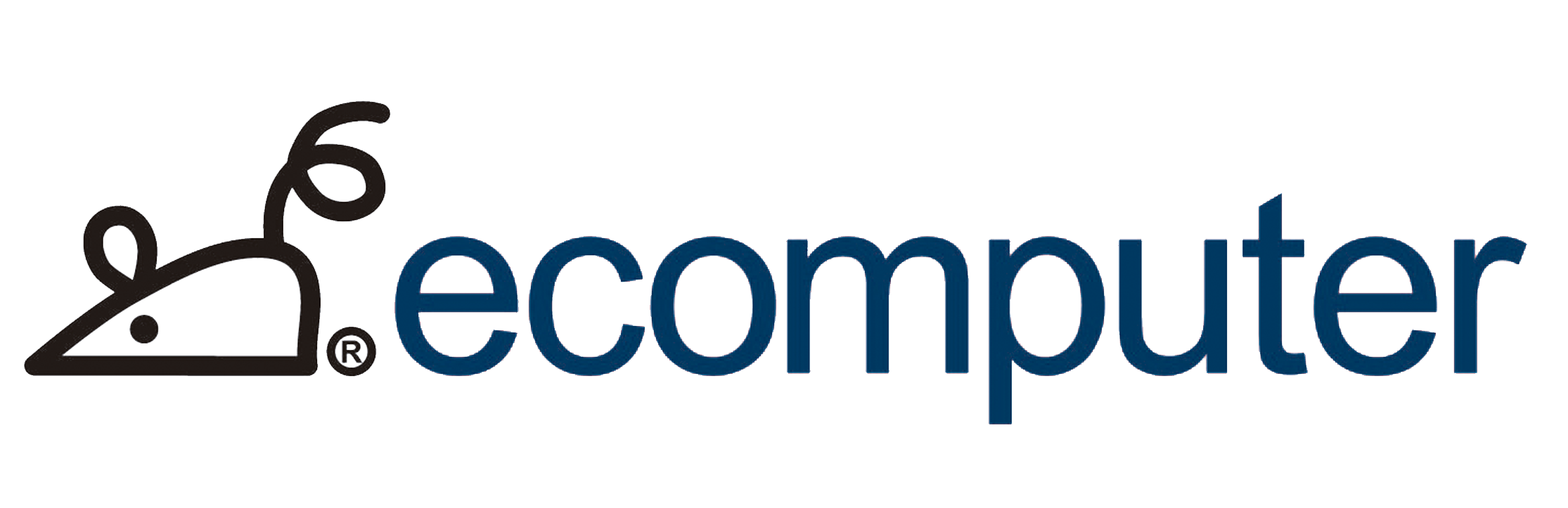 ¿Dónde descargarla?
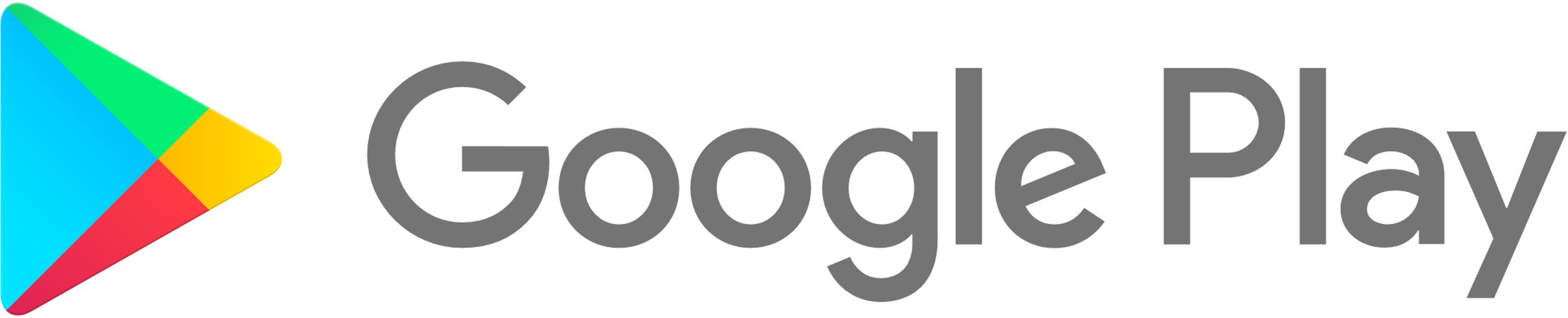 Android
	Google Play


Apple (iOS): 
	App Store
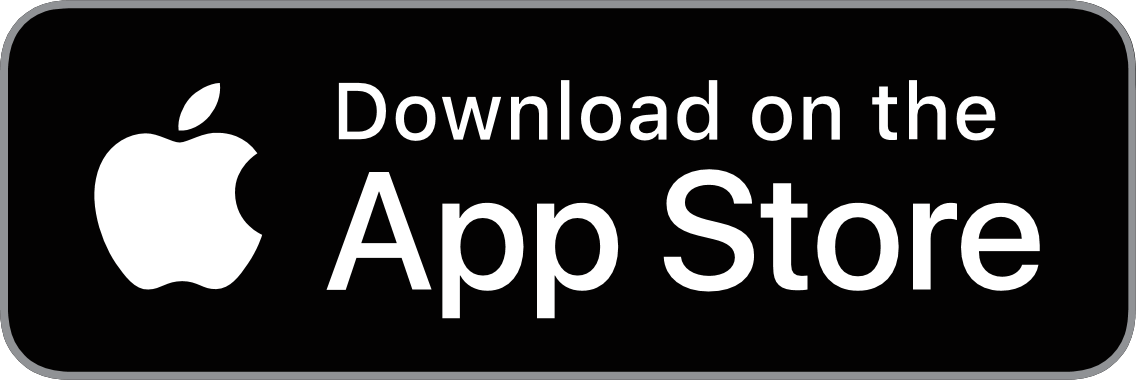 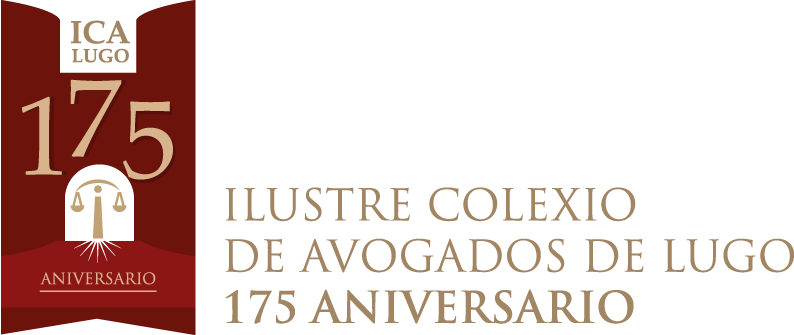 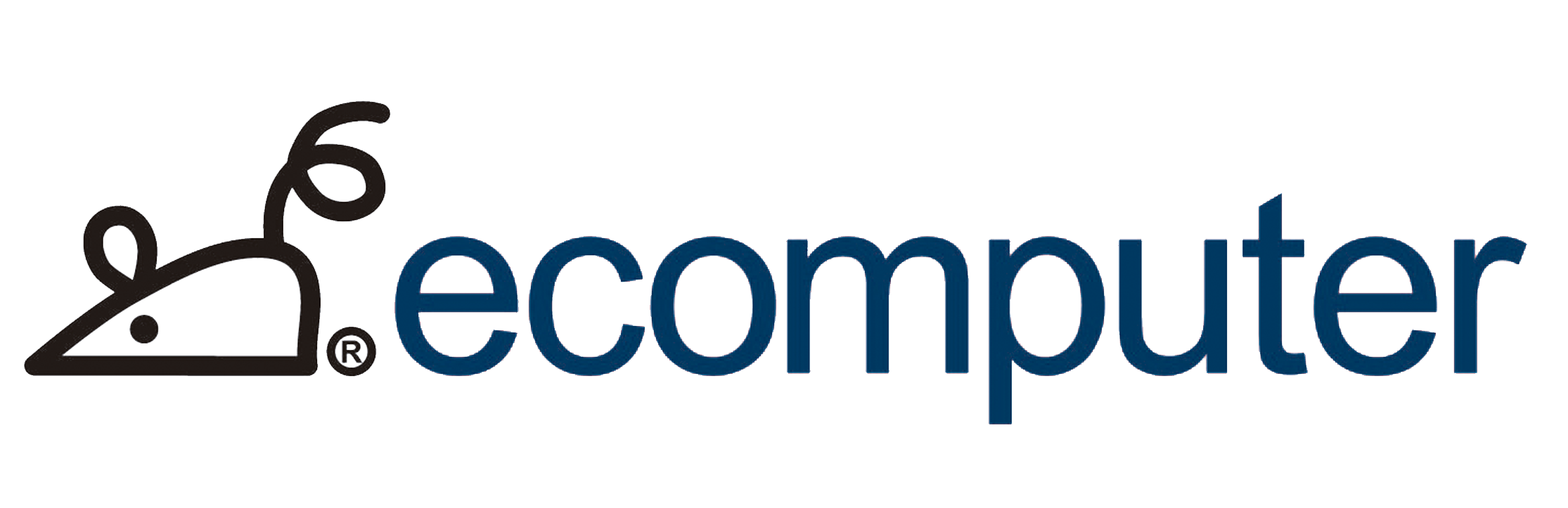 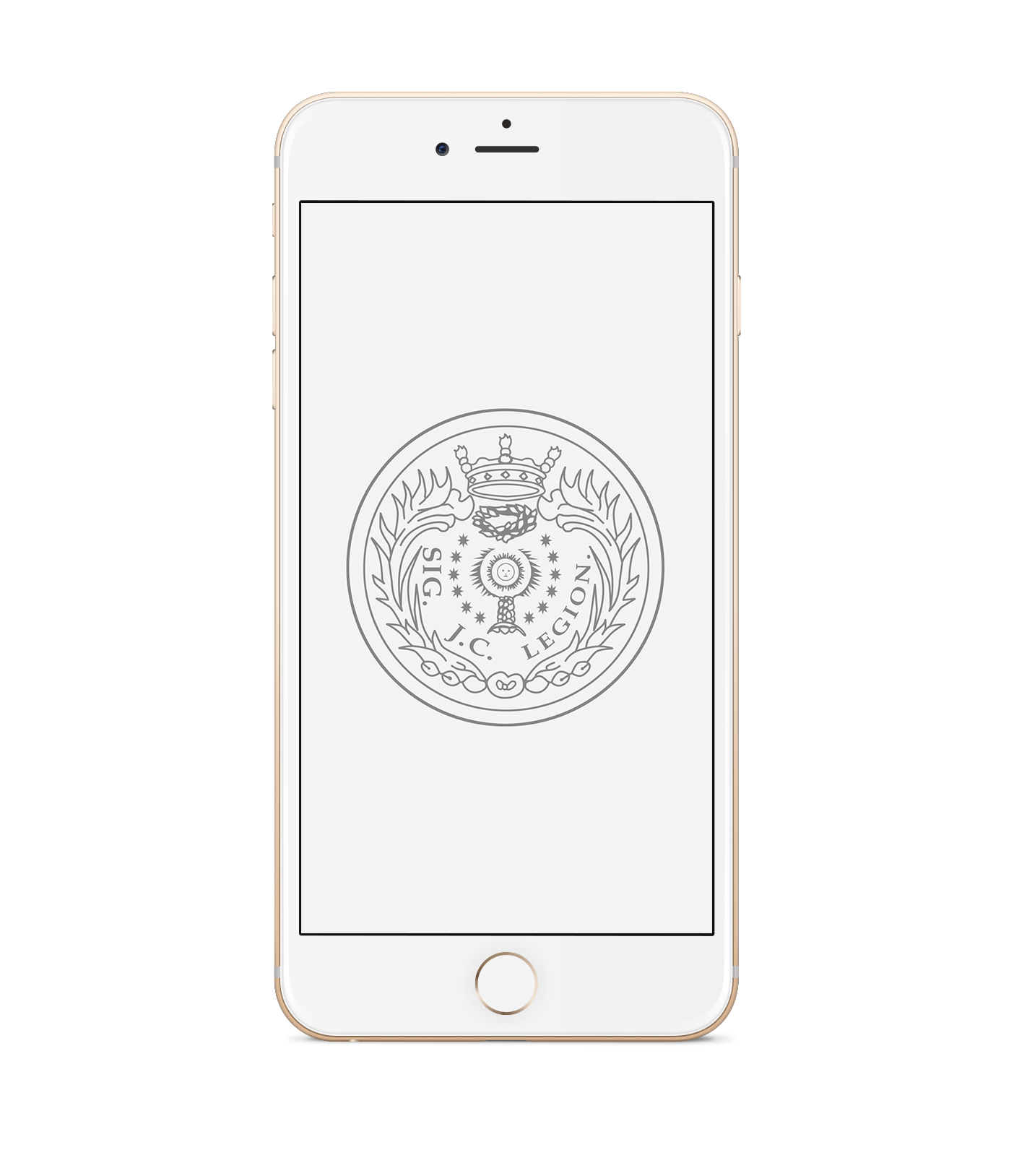 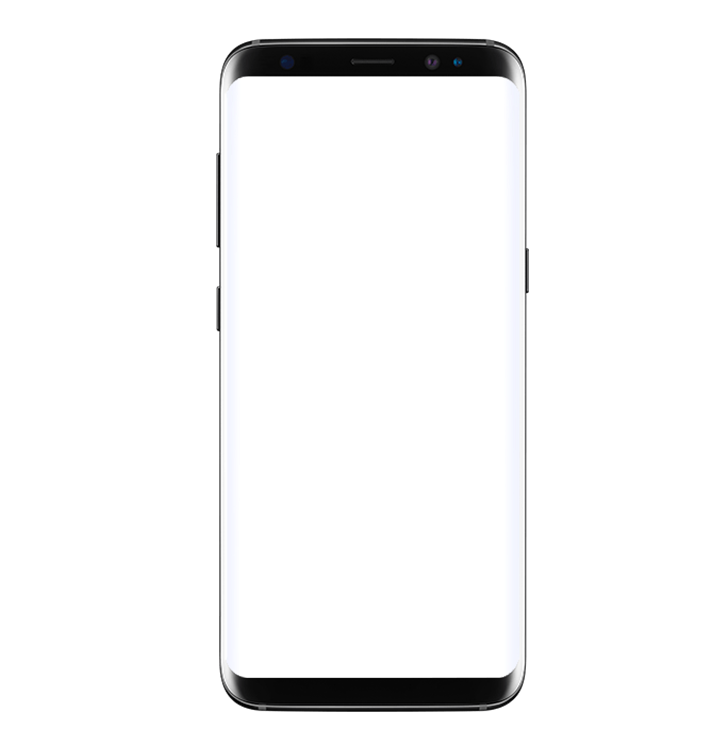 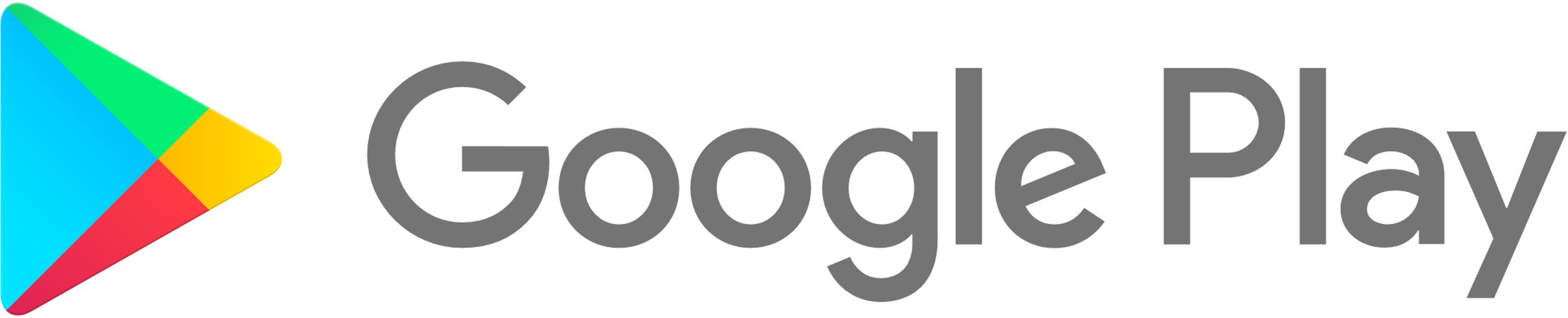 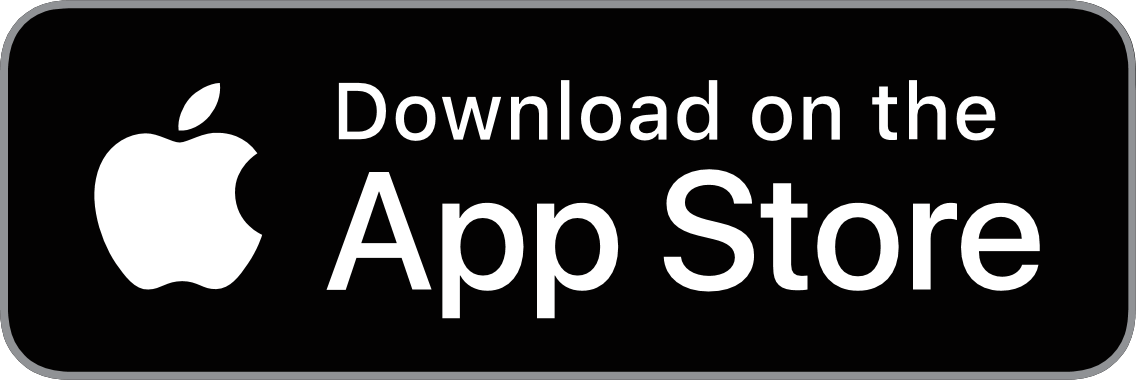 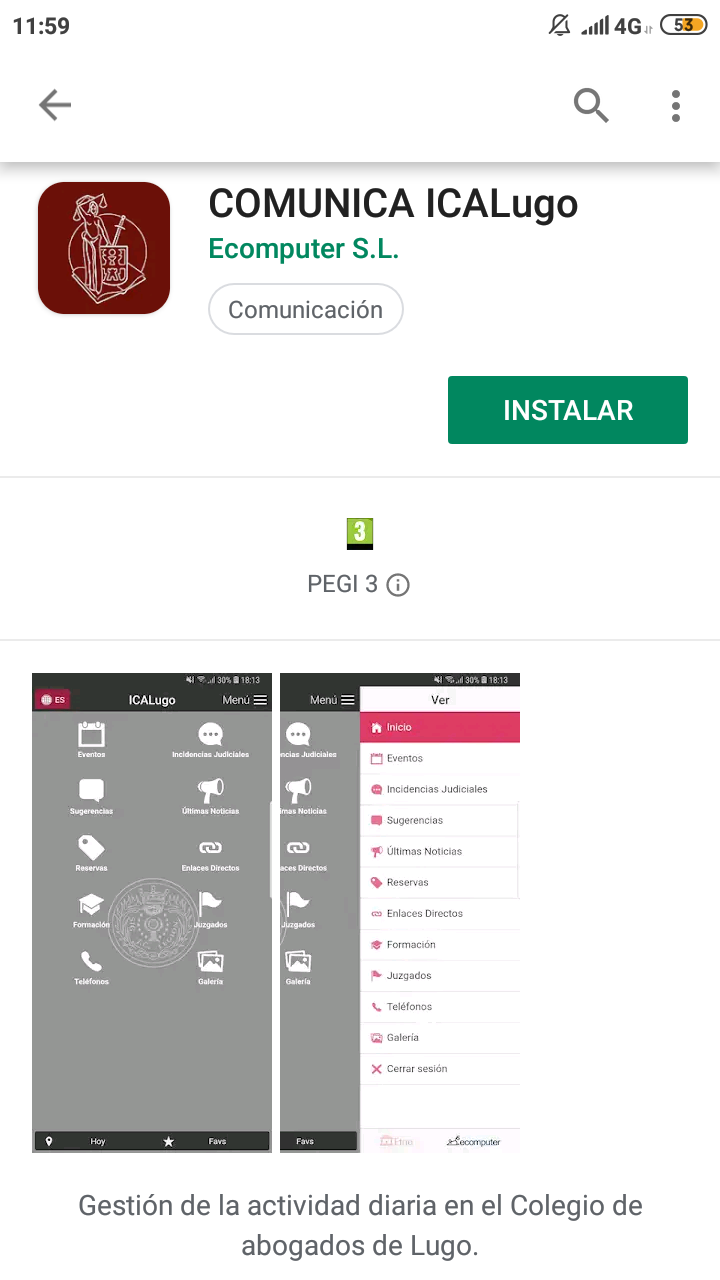 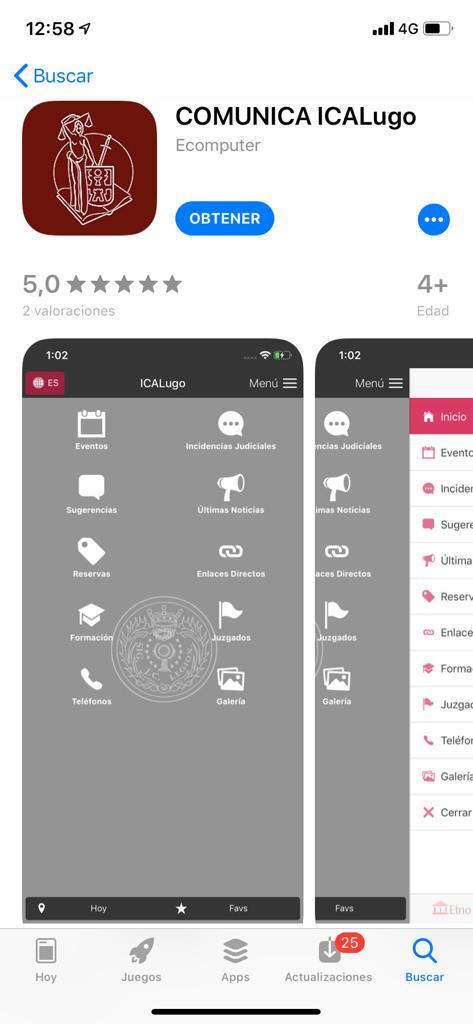 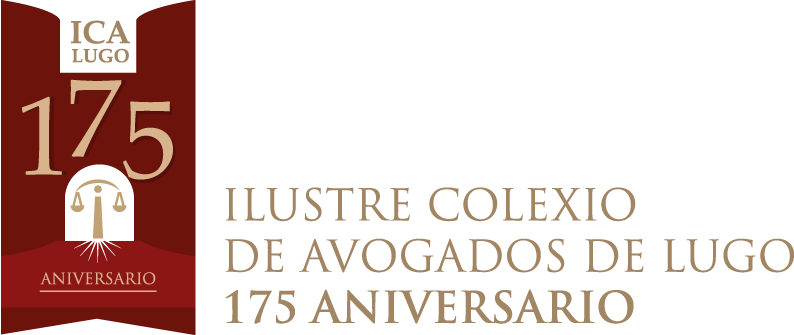 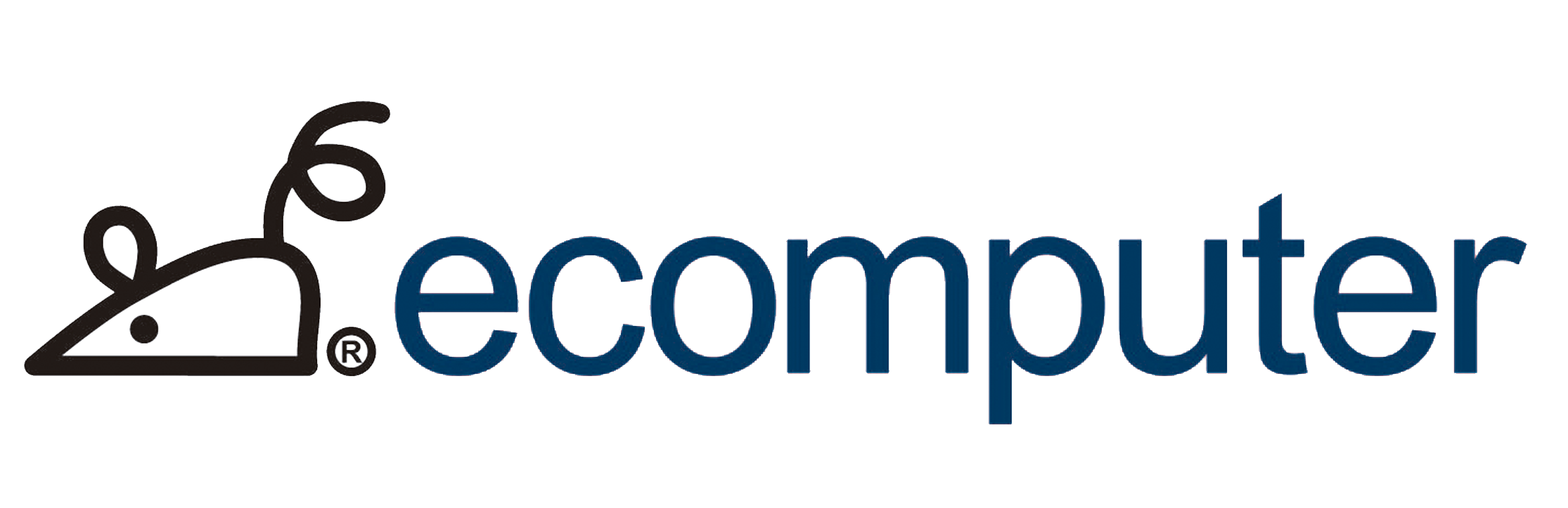 ACCESO Y LOGIN
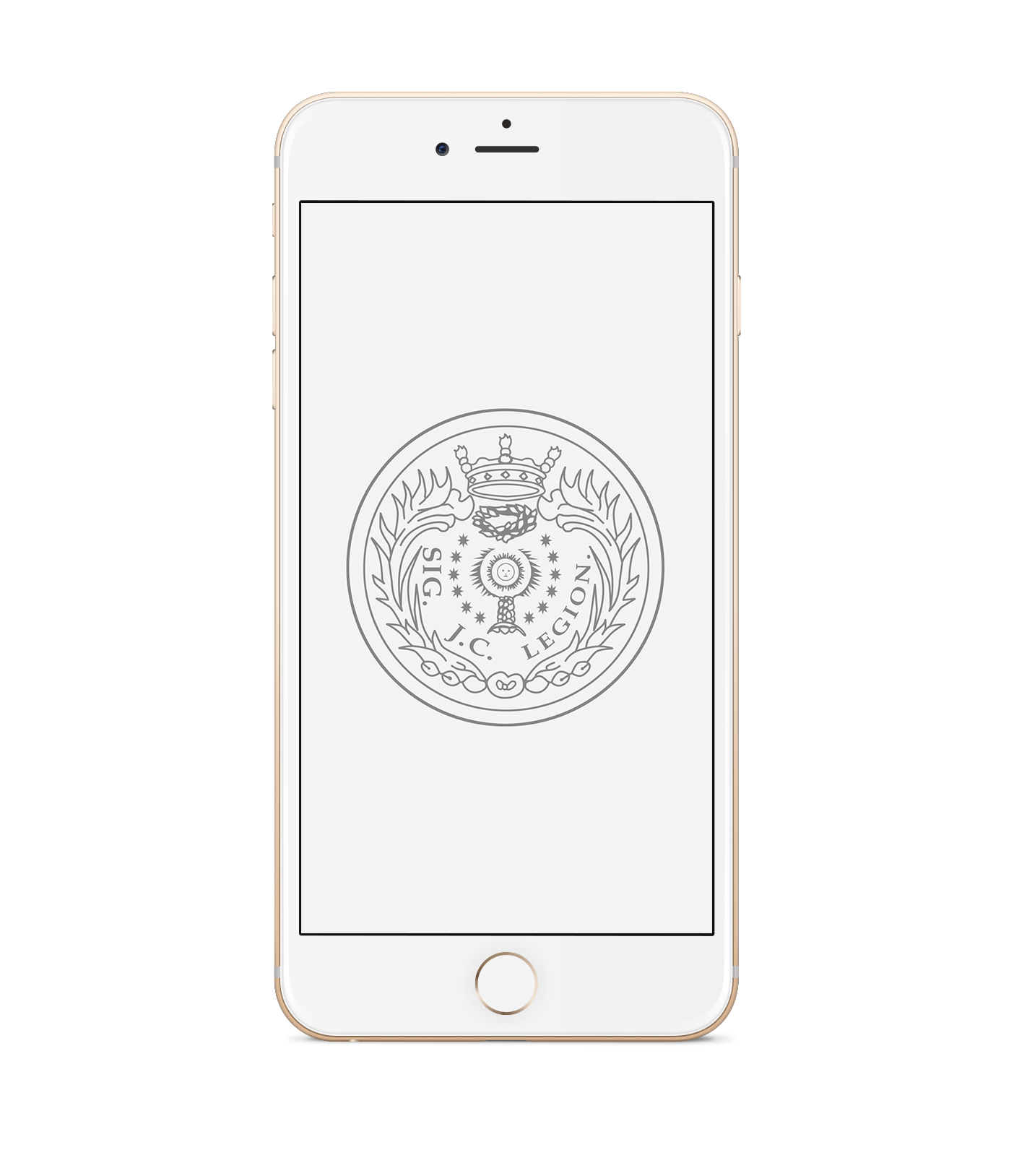 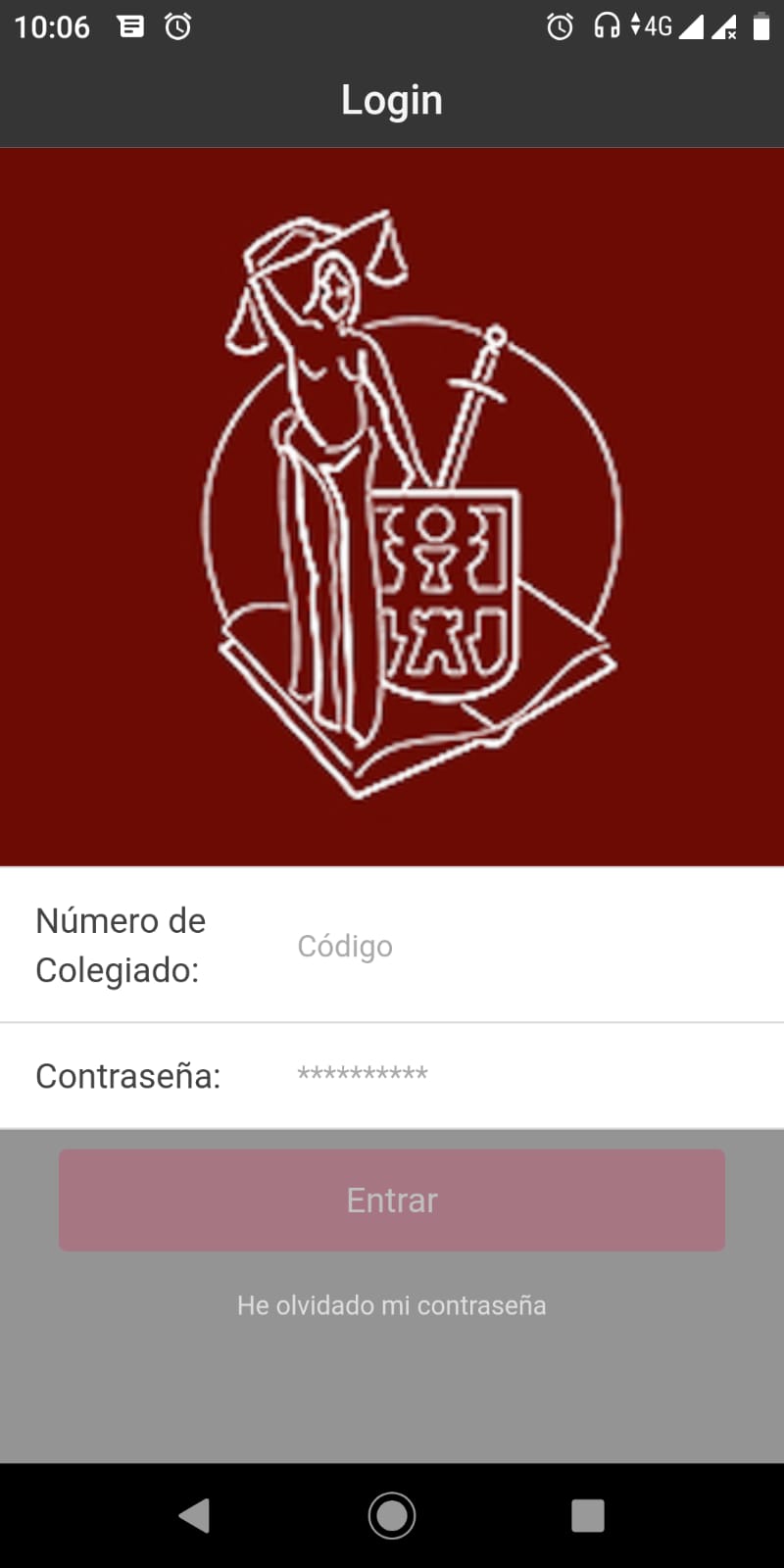 La aplicación cuenta con un control de acceso por Colegiado.
Número de Colegiado
	Código numérico identificativo de cada colegiado.
Contraseña
	Contraseña personal de acceso.
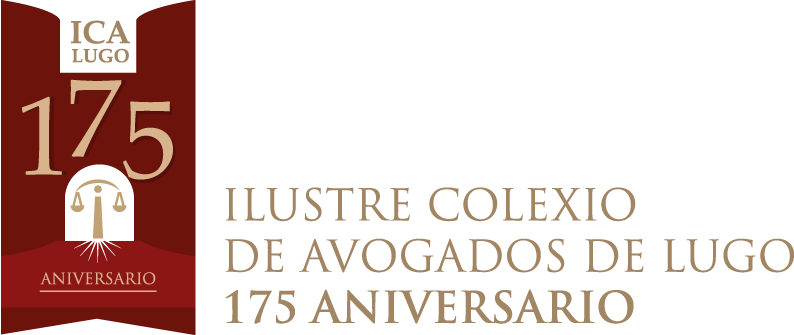 [Speaker Notes: El usuario y contraseña lo cogimos de la página web del colegio pero no están enlazados, es decir, si ahora alguien lo cambia en la web no se cambia en la app. Se podría hacer pero requiere modulos de programación en la app y por parte de quien maneje la página web.]
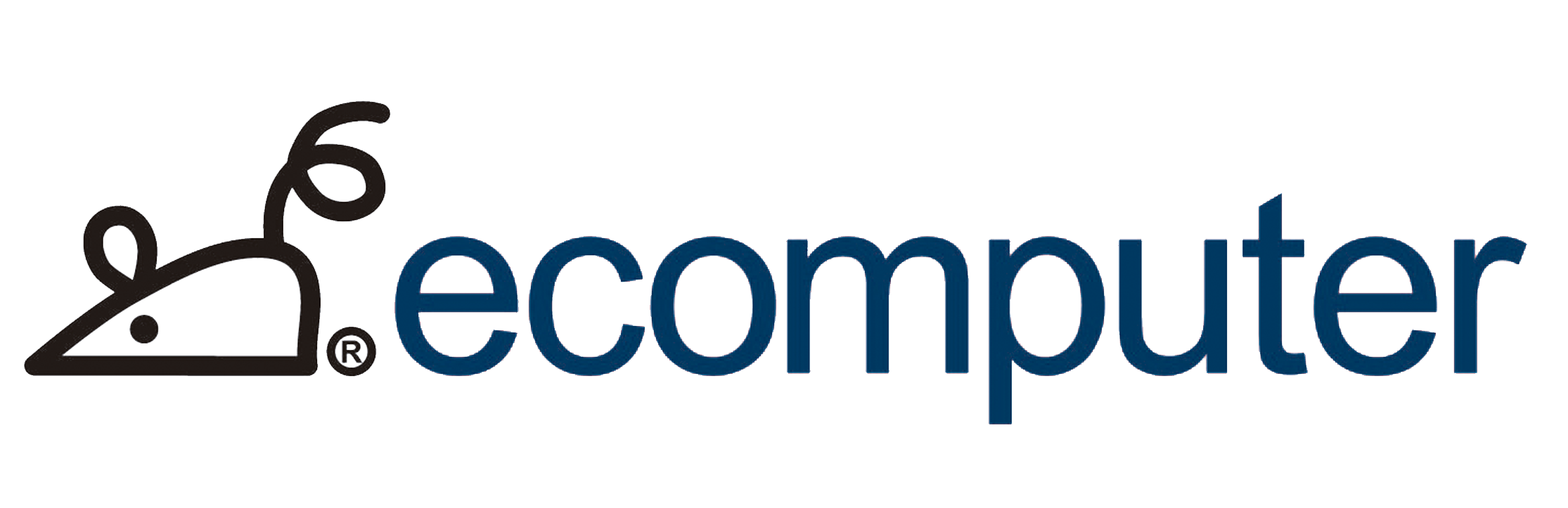 INICIO
Mapa de acceso a las diferentes secciones con las que cuenta la aplicación.
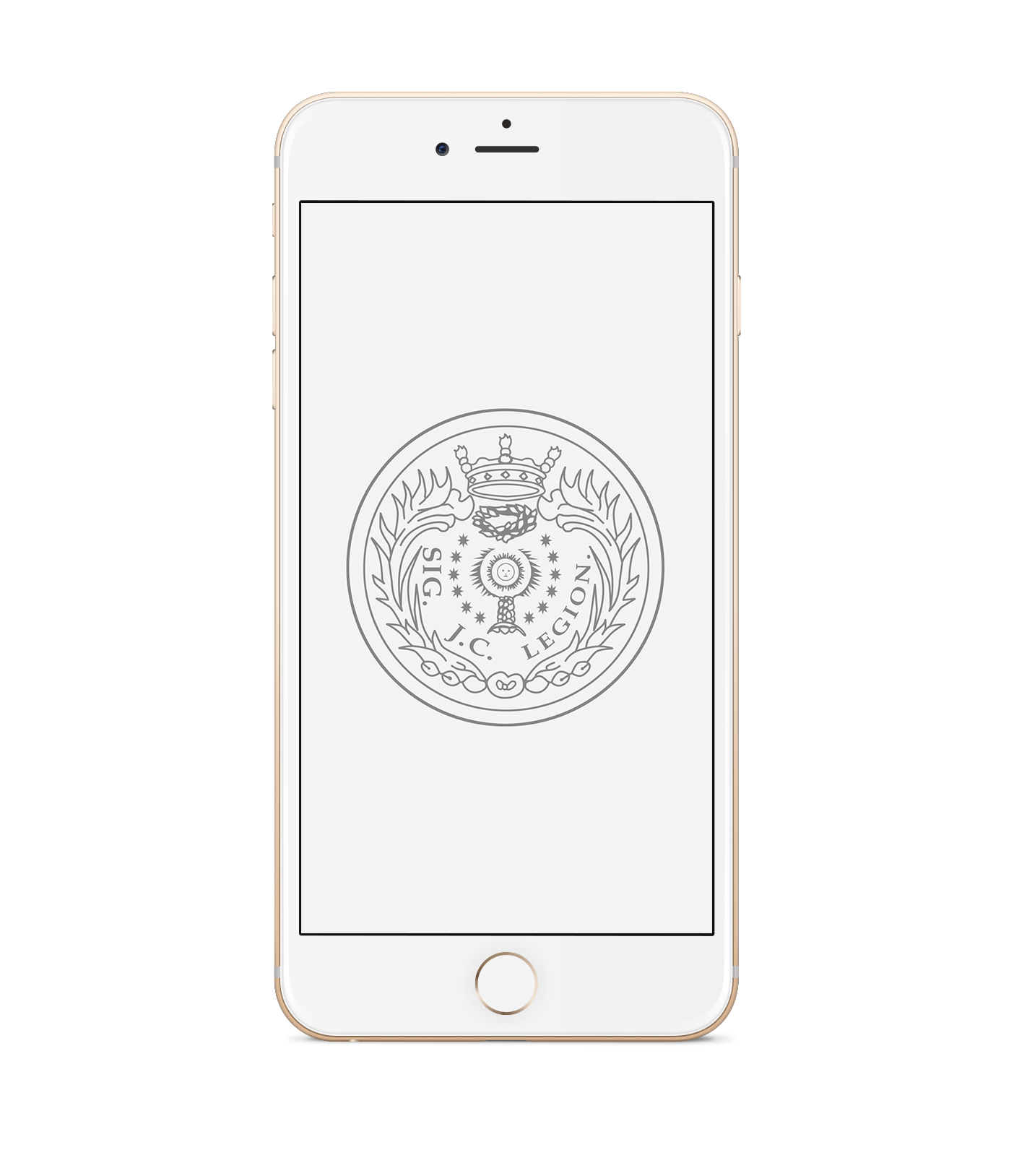 Menú principal	Acceso rápido a todas las secciones de la app
Hoy	Acceso directo a los eventos del día
Favs	Acceso directo a información favorita
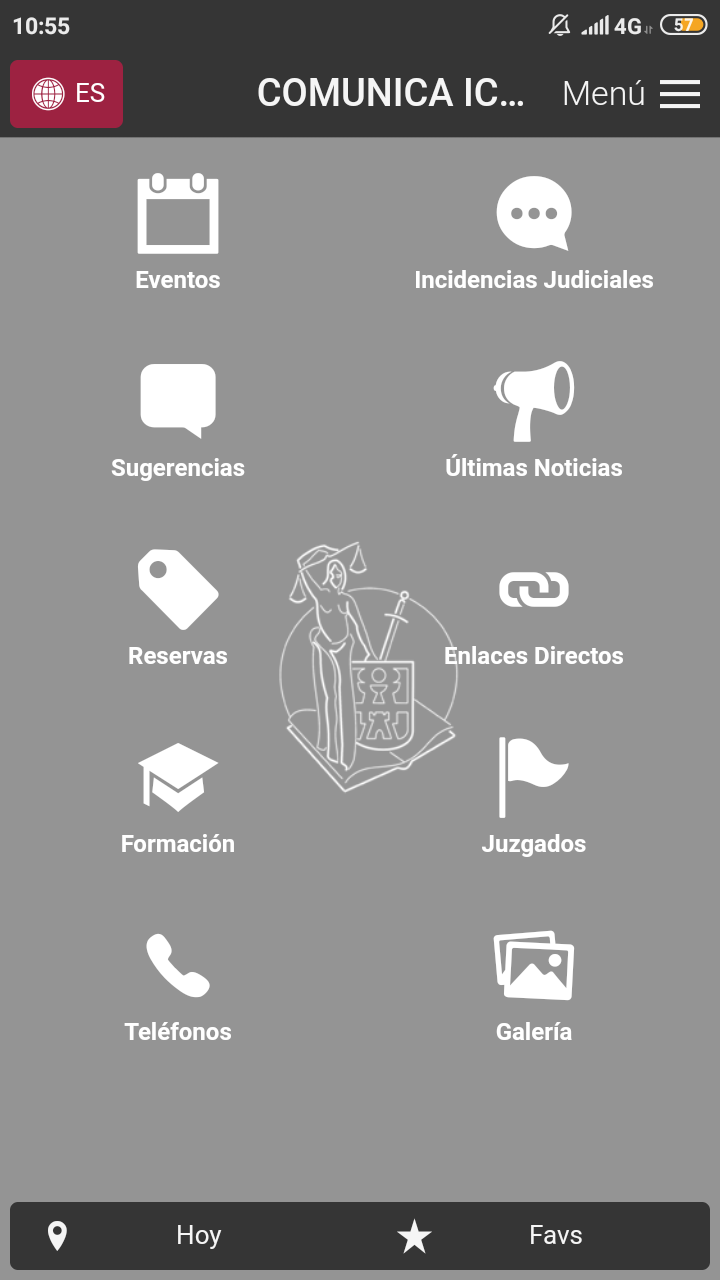 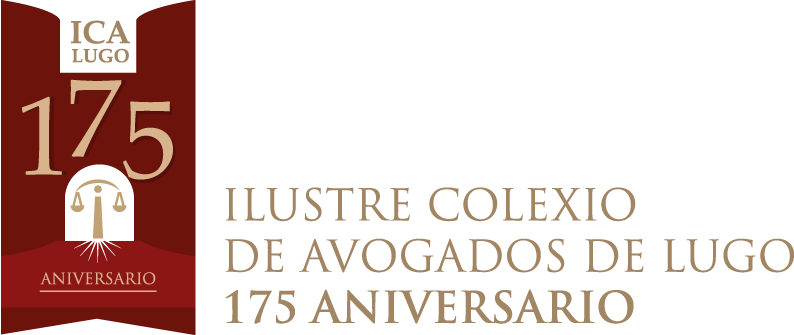 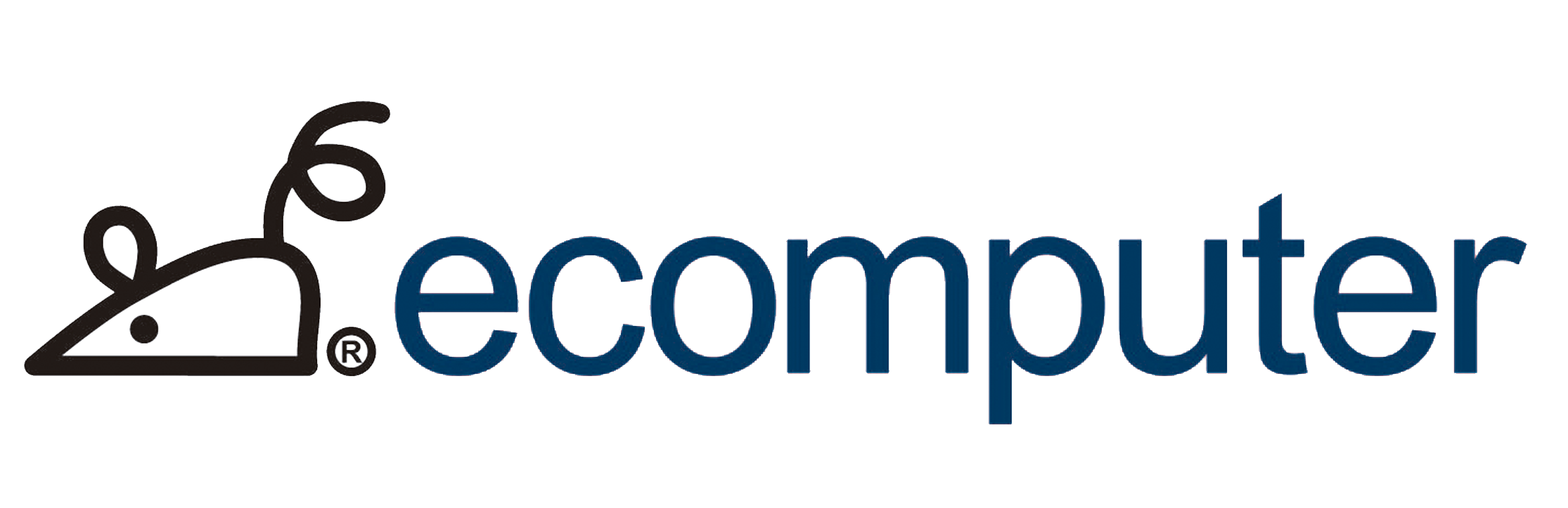 EVENTOS
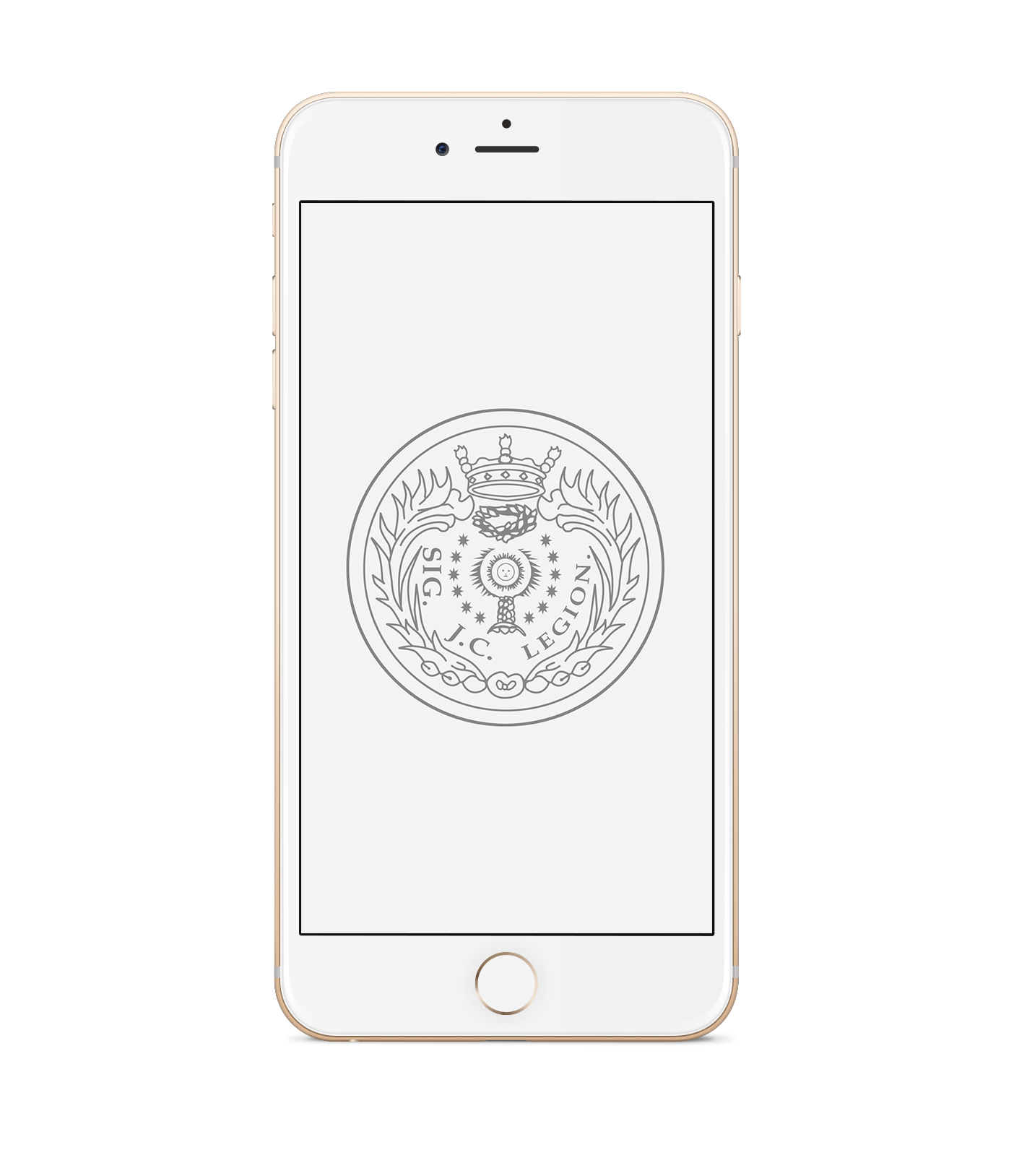 Calendario de eventos ofrecidos por el ICALUGO. Permite la suscripción a eventos ofrecidos por el Colegio.
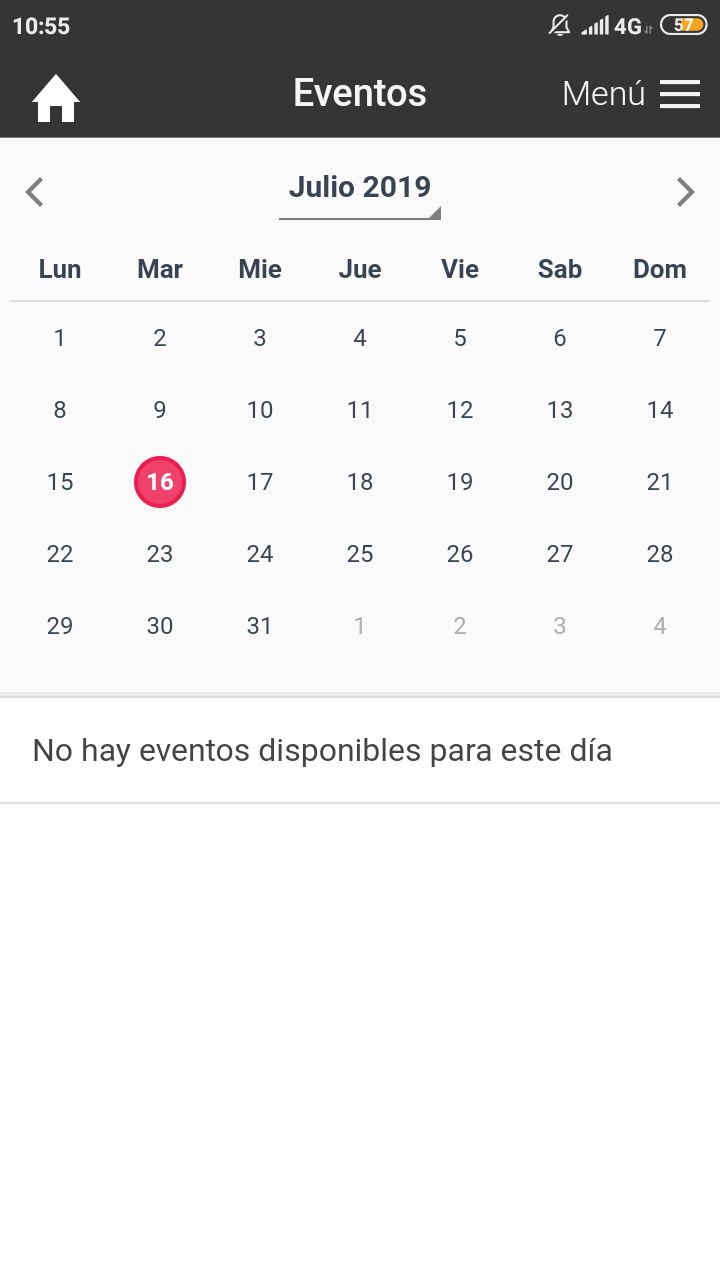 Calendario
	Consulta rápida de eventos	filtrados por fecha
Descripción del evento
	Características del evento y más información (datos, descripción, suscripción y enlaces externos).
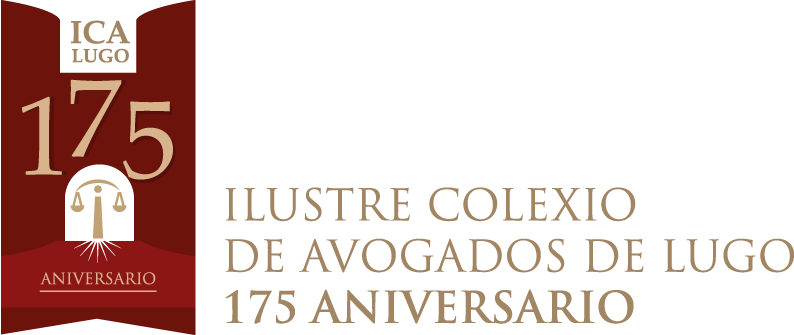 [Speaker Notes: En este apartado se publican los eventos que quiera el colegio. Existe la posibilidad de que si es requisito la inscripción, hacerlo desde la propia app.]
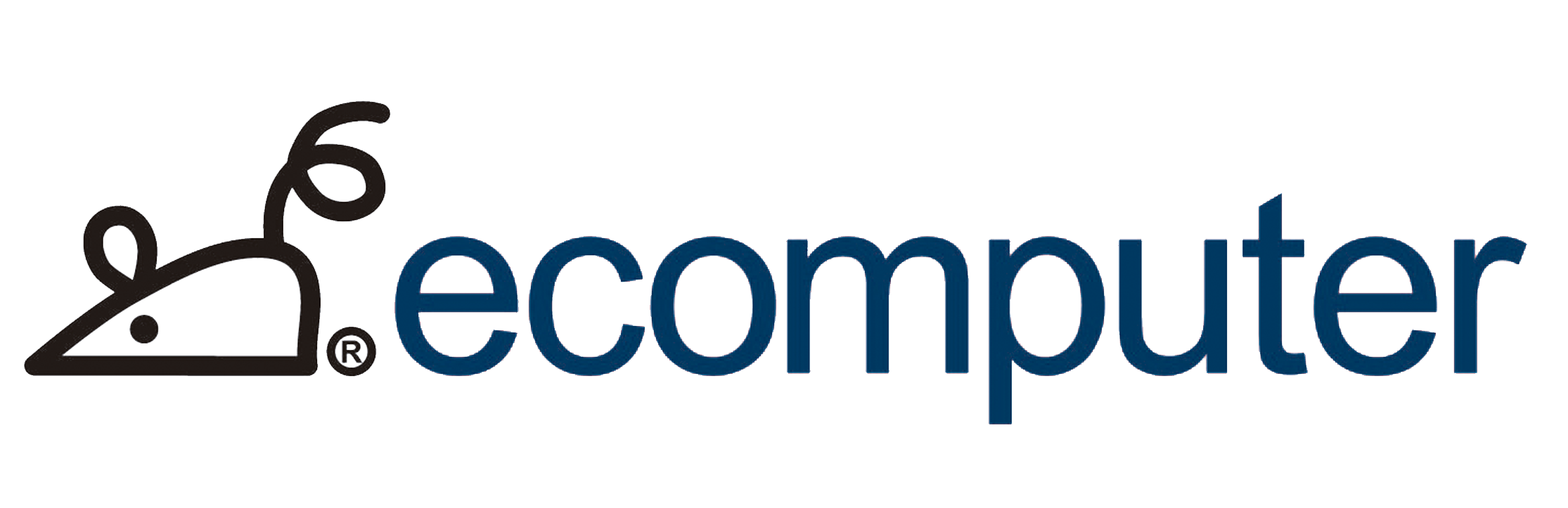 INCIDENCIAS JUDICIALES
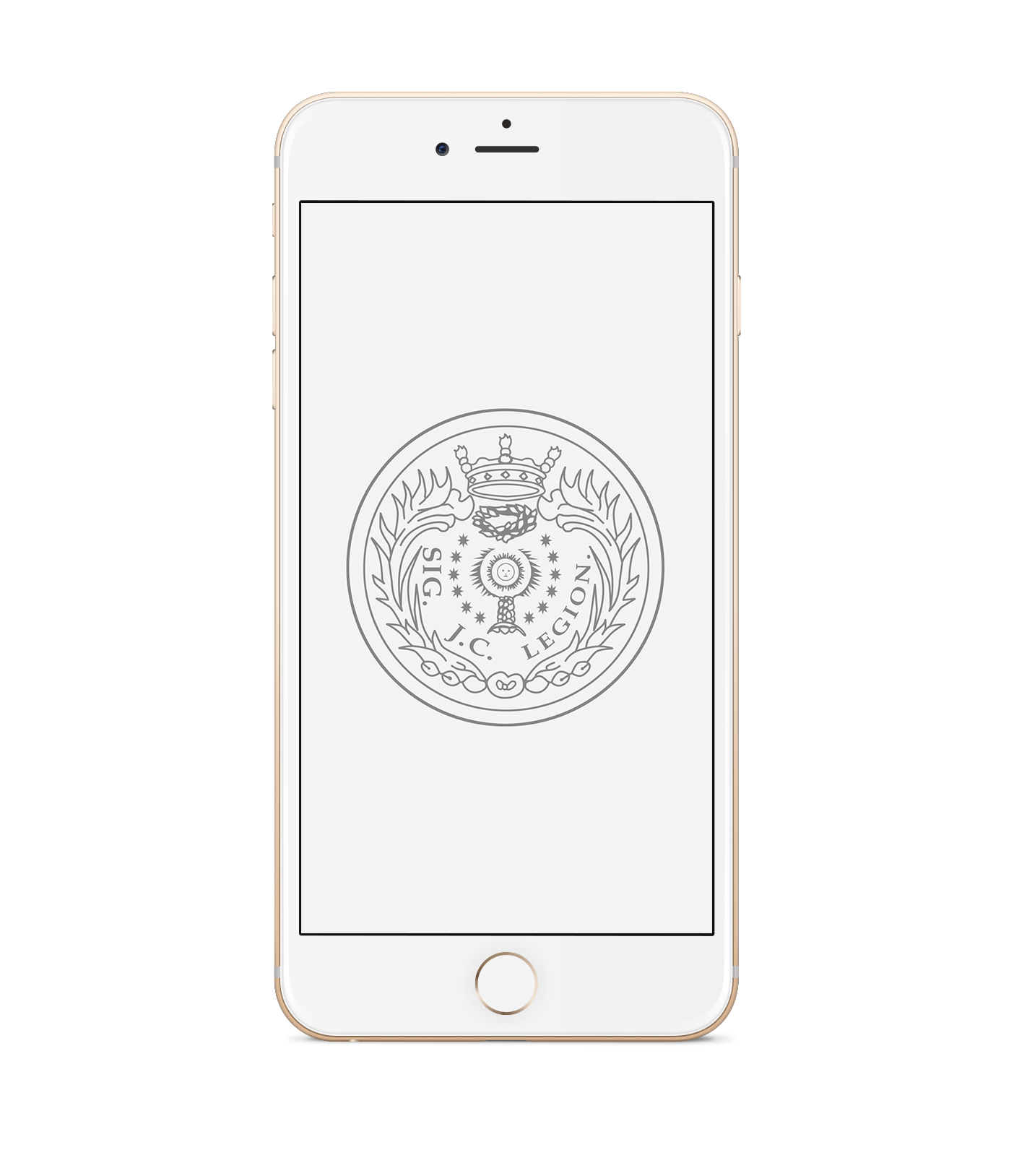 Herramienta para la notificación de retrasos judiciales al ICALUGO.
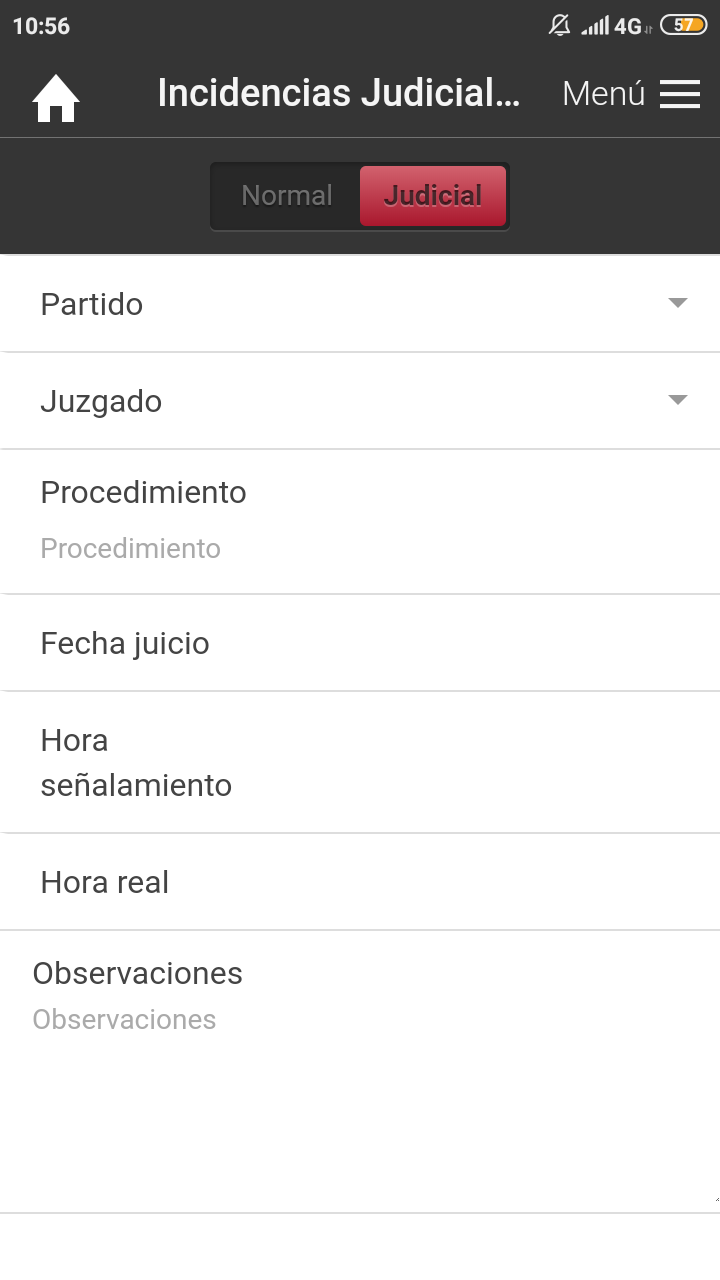 Datos del Juzgado
Procedimiento
Horarios
	Indicaremos el horario señalado y la hora de entrada real.
Observaciones
	Motivos del retraso.
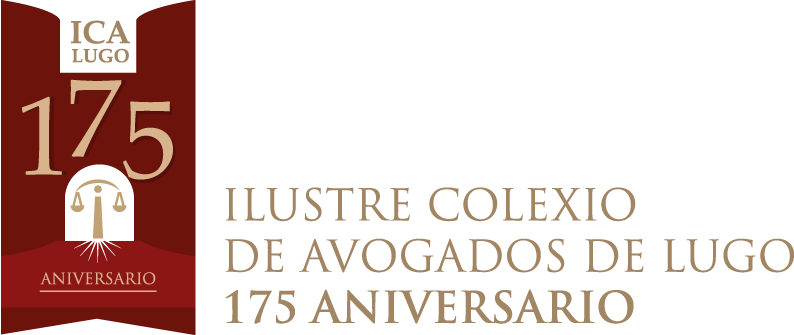 [Speaker Notes: En este apartado se rellenarían las incidencias judiciales.  Nos pide el partido judicial, el juzgado dentro del partido judicial, procedimiento, hora prevista, hora real de entrada y observaciones para que el colegiado pueda explicar los motivos. Desde el ordenador del panel de control podemos exportar estas incidencias a Excel y aplicar los filtros que veamos oportunos.]
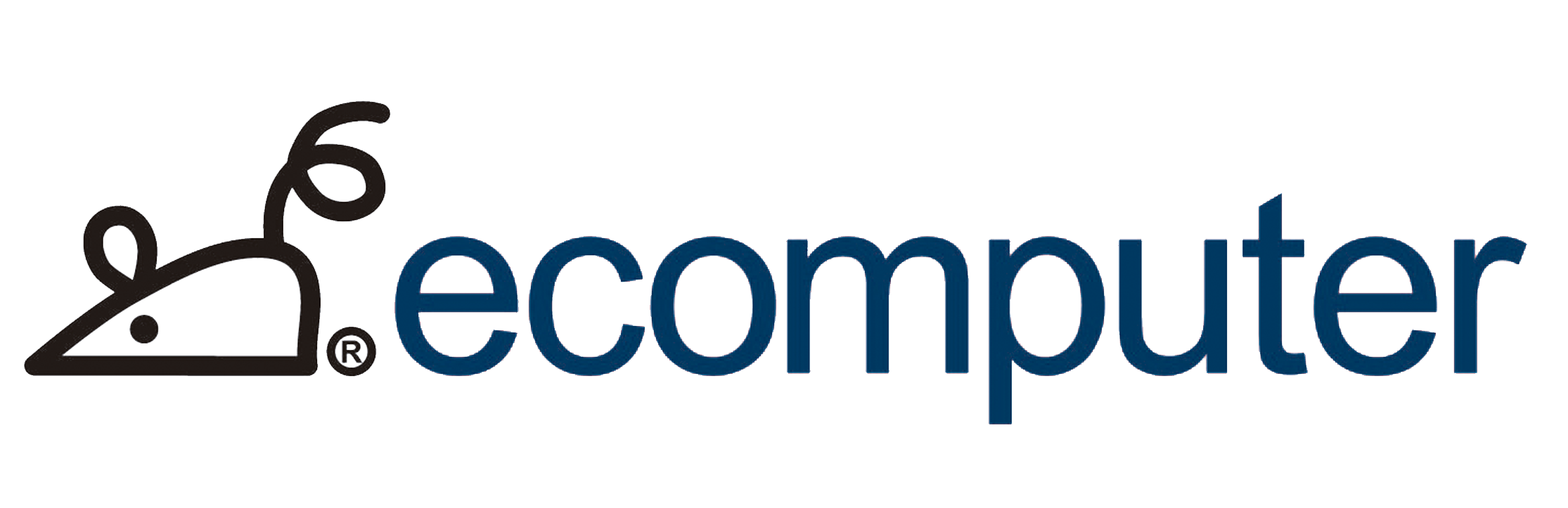 ÚLTIMAS NOTICIAS
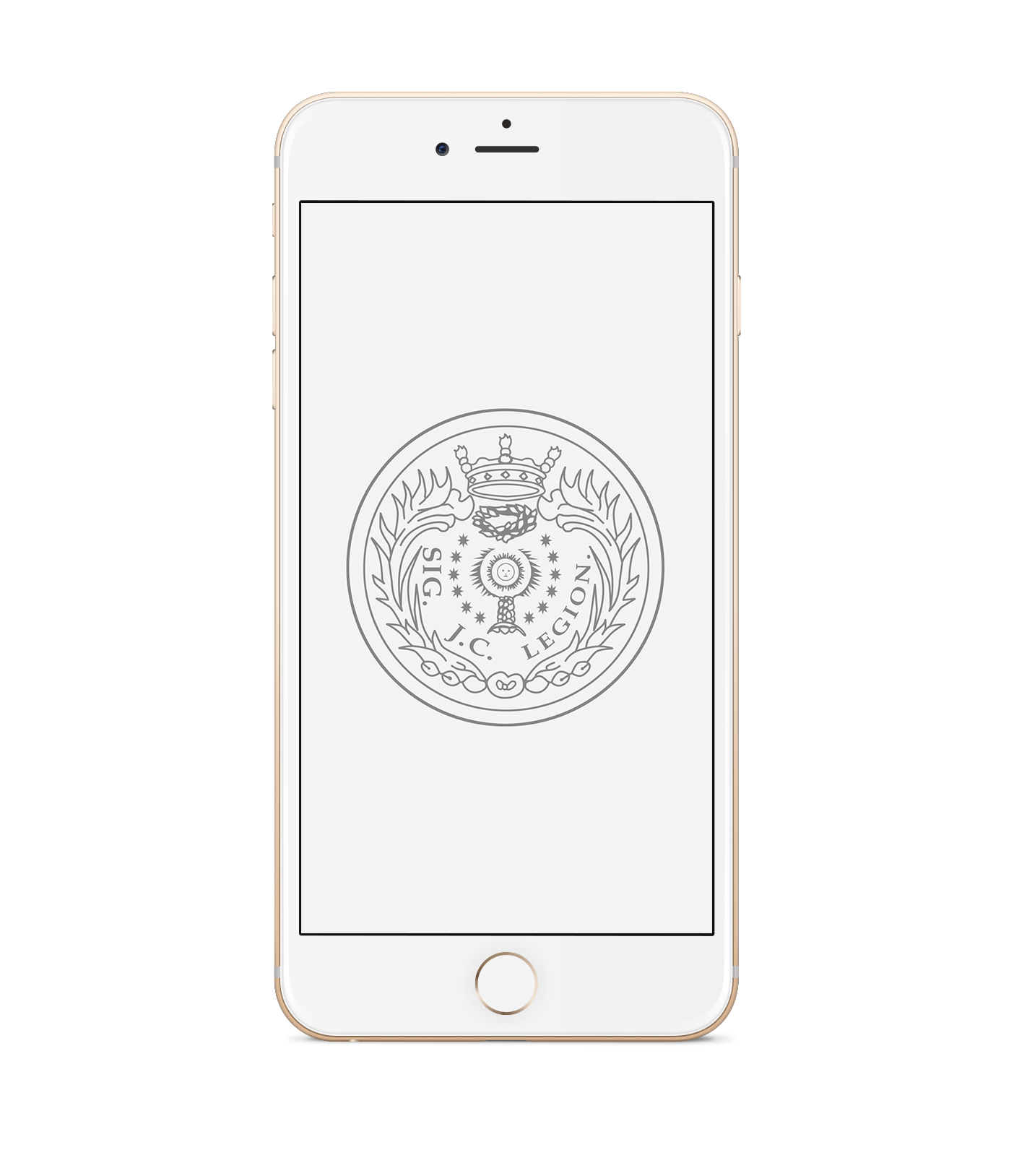 Publicación de noticias de interés para los colegiados recibidas también como notificaciones emergentes
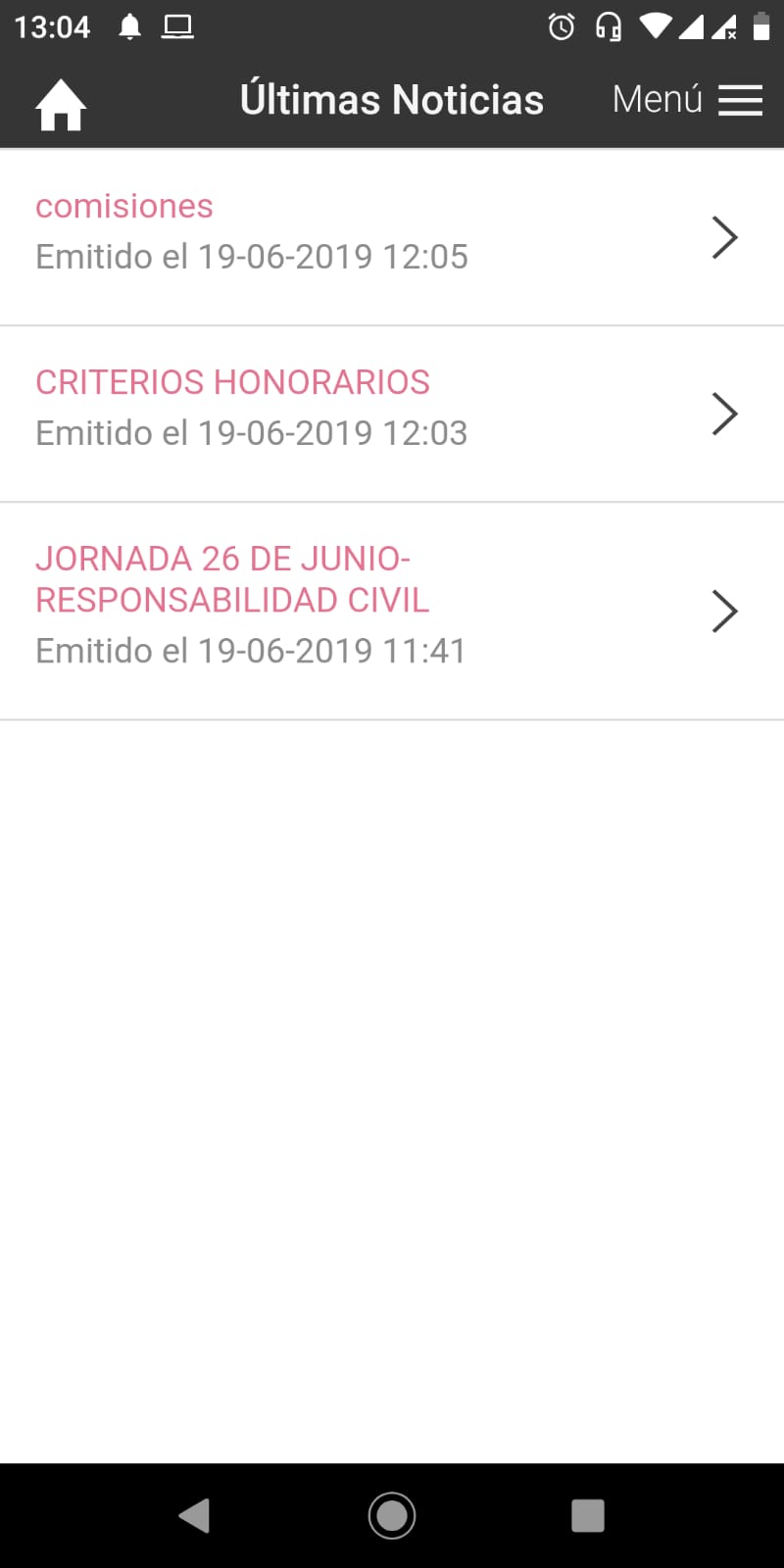 Noticias
	Descripción corta de la misma. 	
	Pulsando en ella accederemos a más 	información.
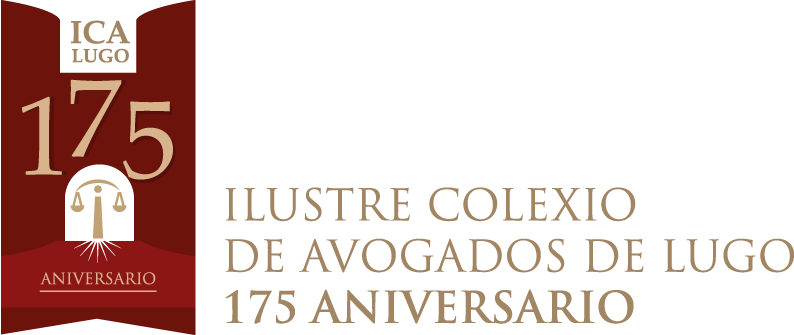 [Speaker Notes: Aquí se publicarían las noticias que el colegio crea que son de interés. Existe la posibilidad de que llegue con notificación. Se puede programar cuando tiene que aparecer, es decir, la creo en el panel de control pero le digo que hasta tal hora y día no la publique a los teléfonos.]
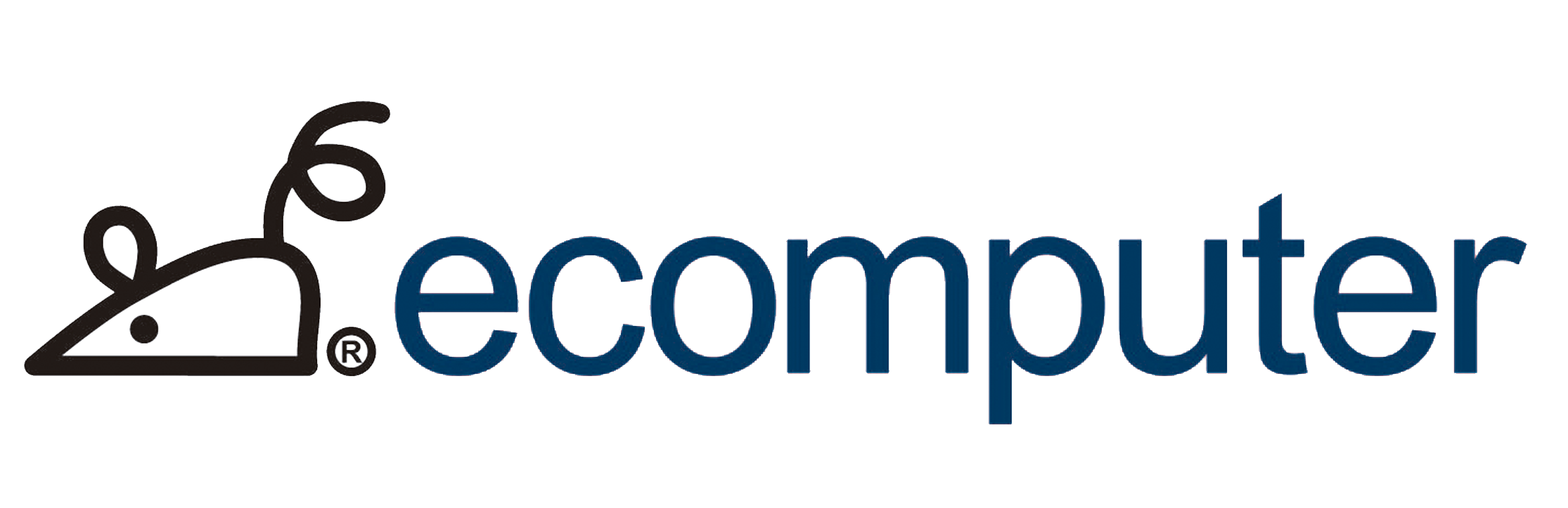 RESERVAS
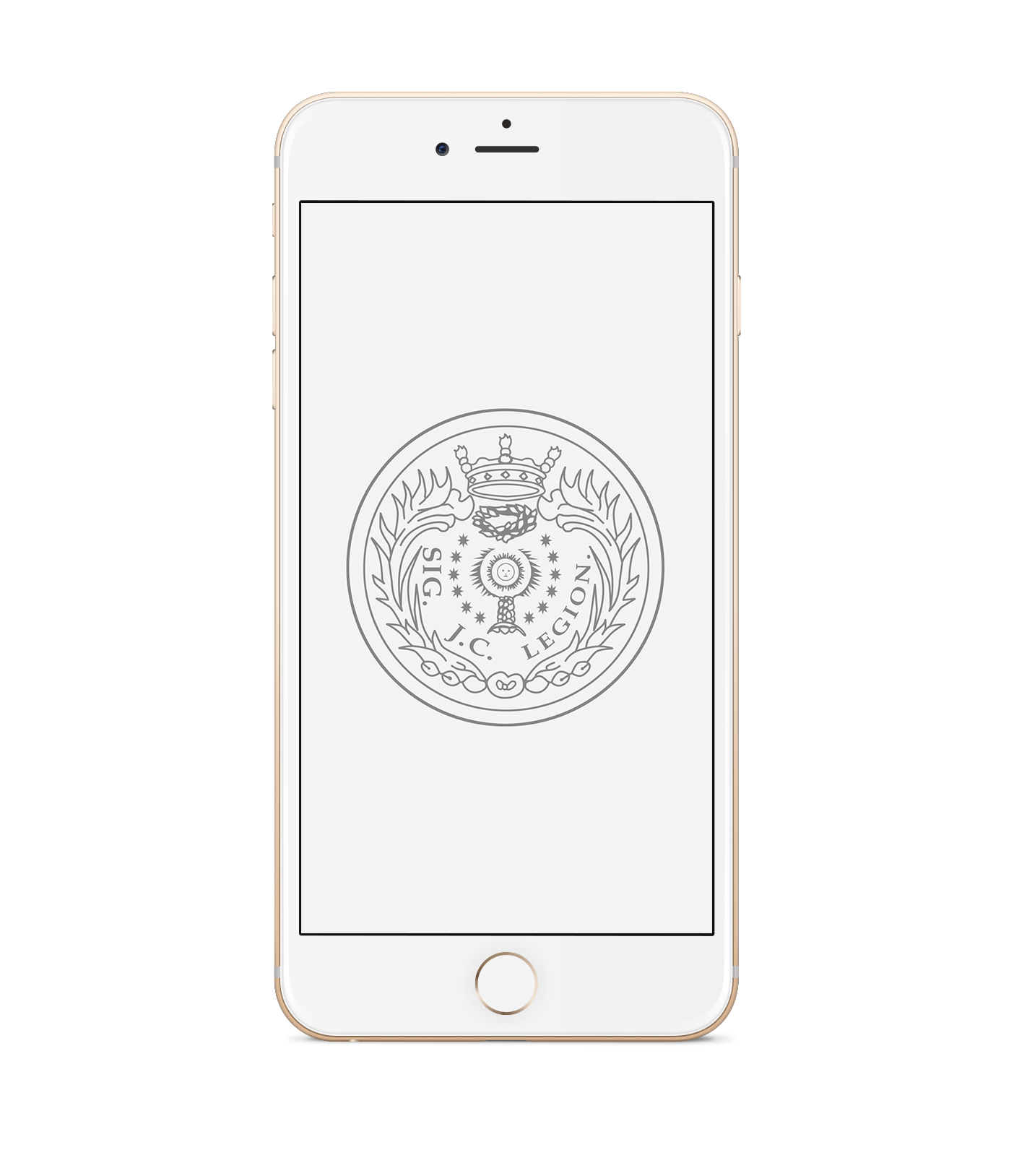 Desde la propia aplicación podemos realizar la reserva de los despachos habilitados para los Colegiados.
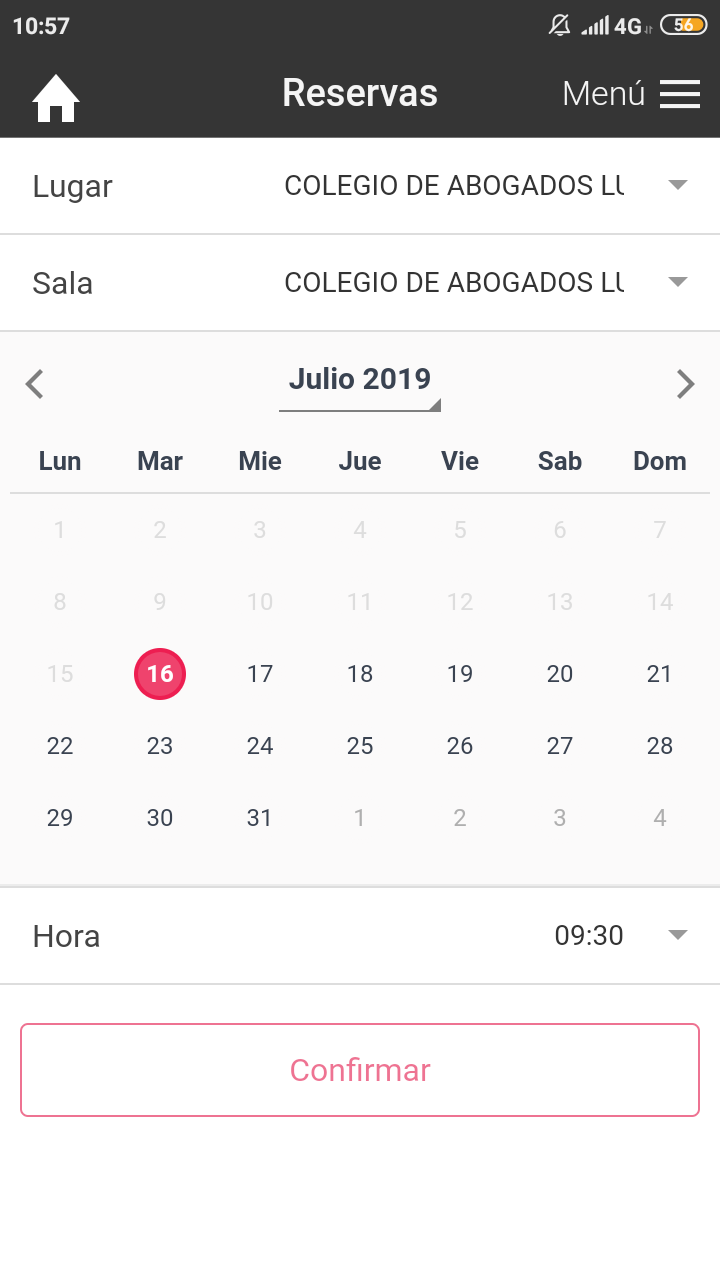 Selección del lugar – Colegio de Abogados de Lugo
Sala – Elegir la deseada entre las diferentes salas
Calendario - Selección de fechas
Hora - Selección de la hora deseada
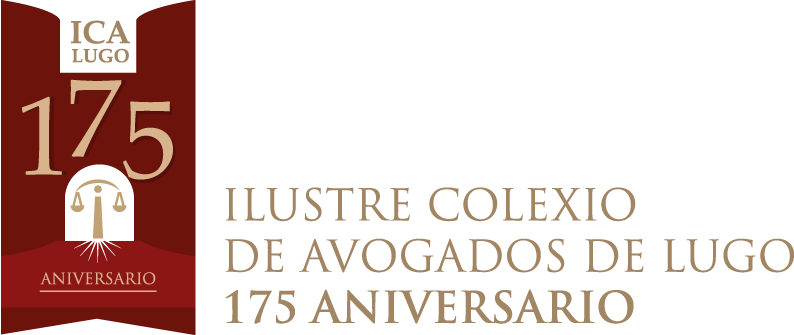 [Speaker Notes: En las sedes tiene varios despachos para ceder a los abogados. Desde aquí se pueden reservar en intervalos de 30 minutos.]
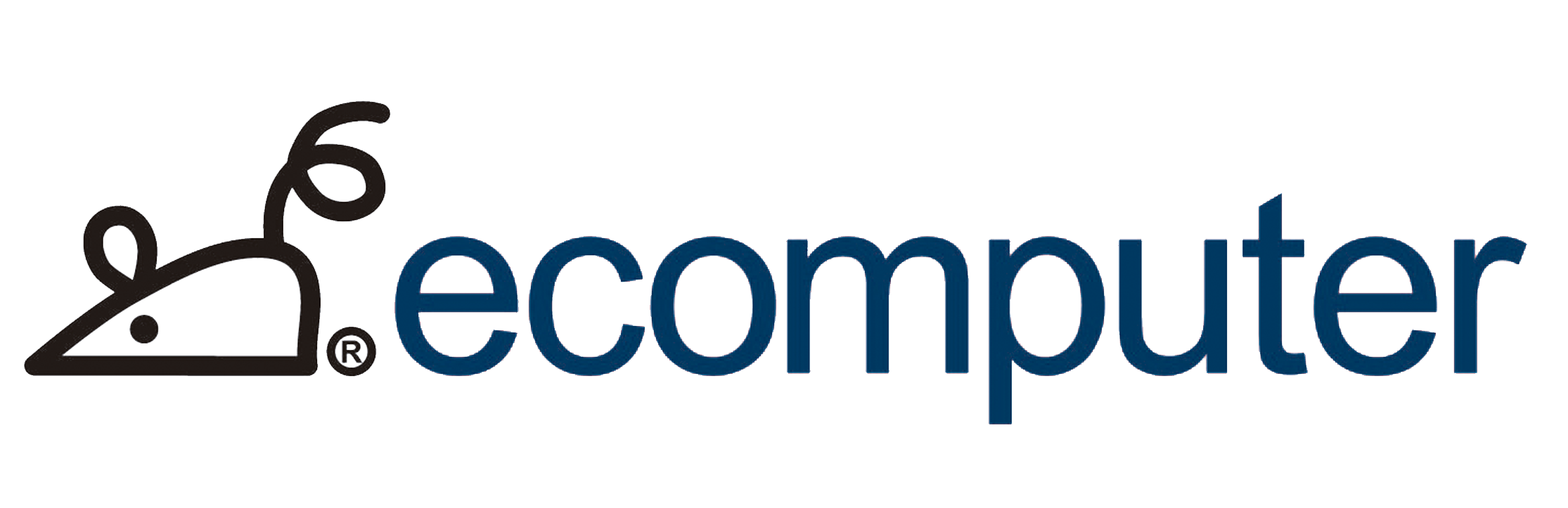 ENLACES DIRECTOS
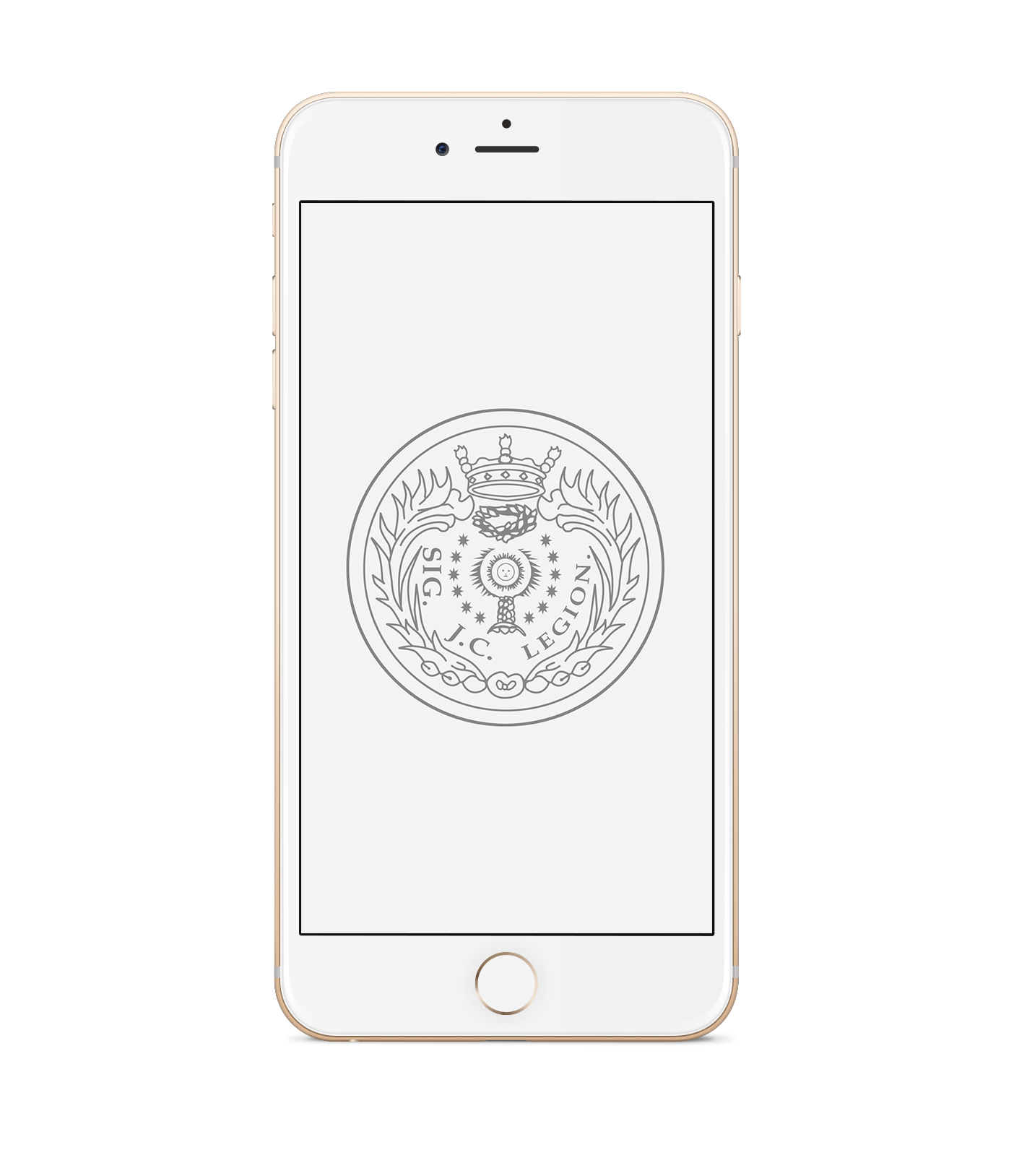 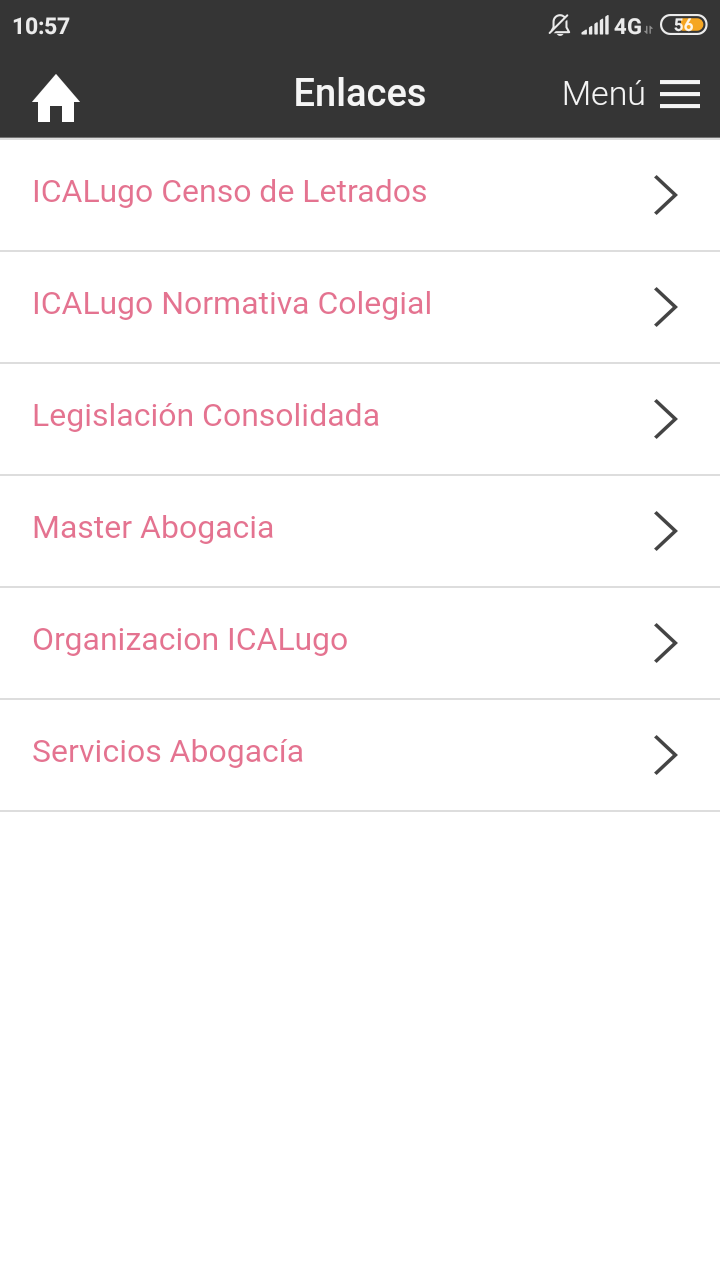 Enlaces de utilidad para consulta rápida.
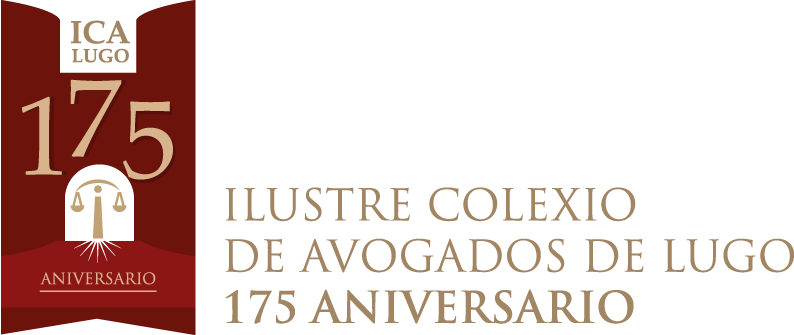 [Speaker Notes: Enlaces a paginas web]
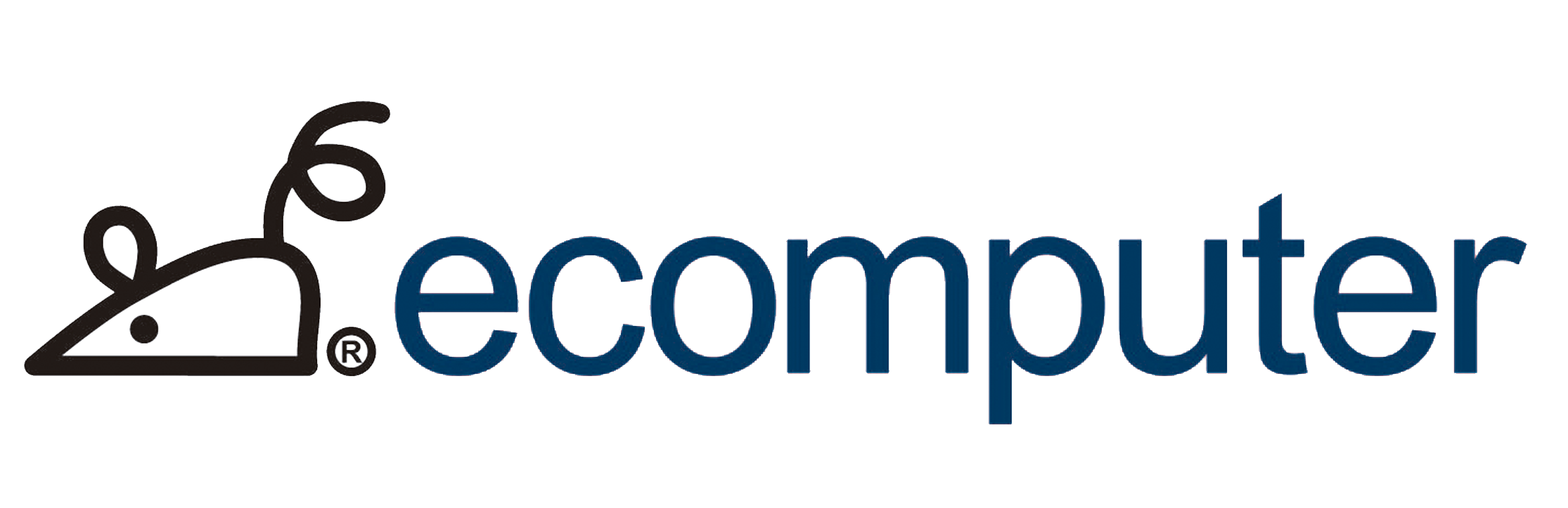 FORMACIÓN
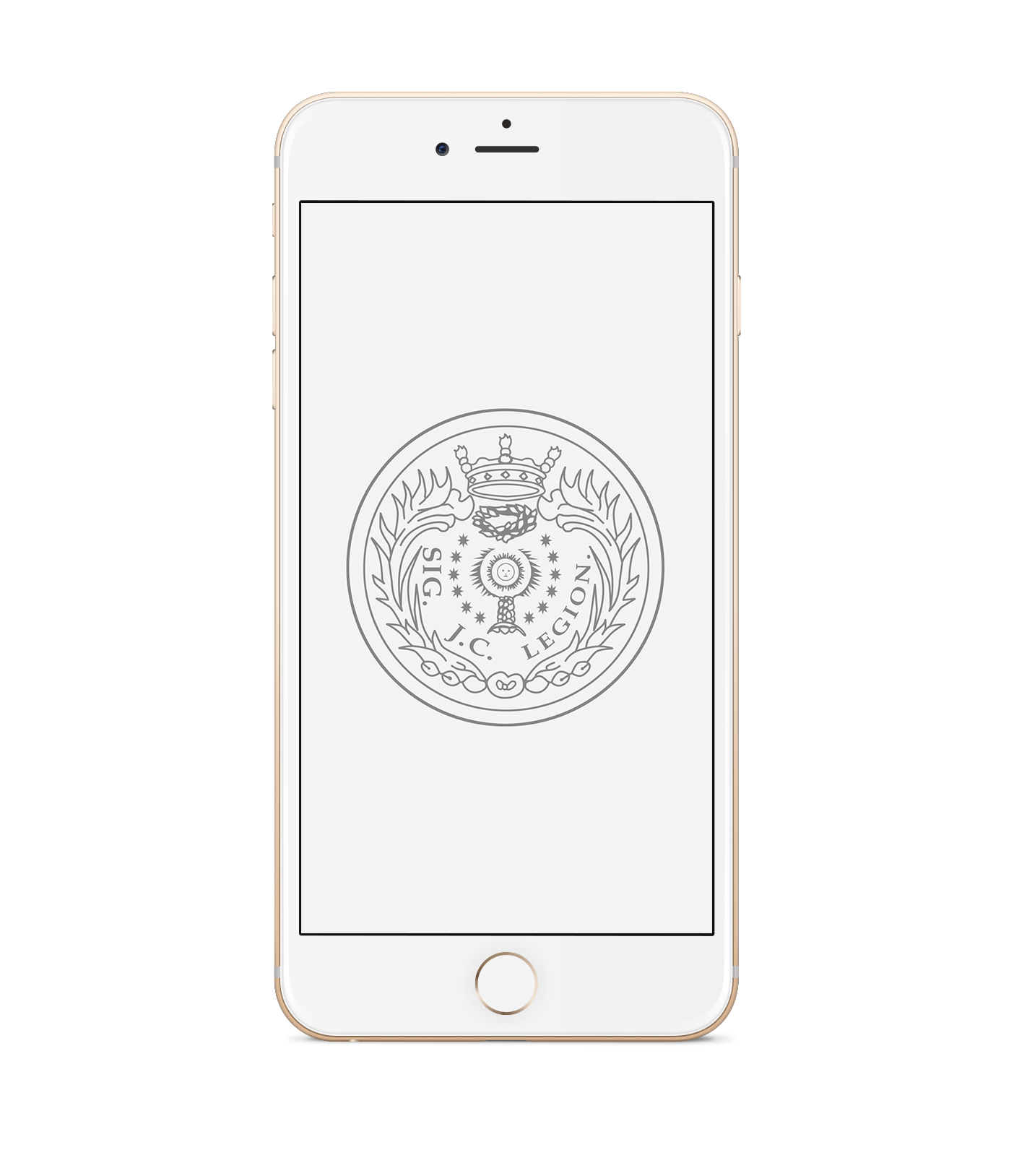 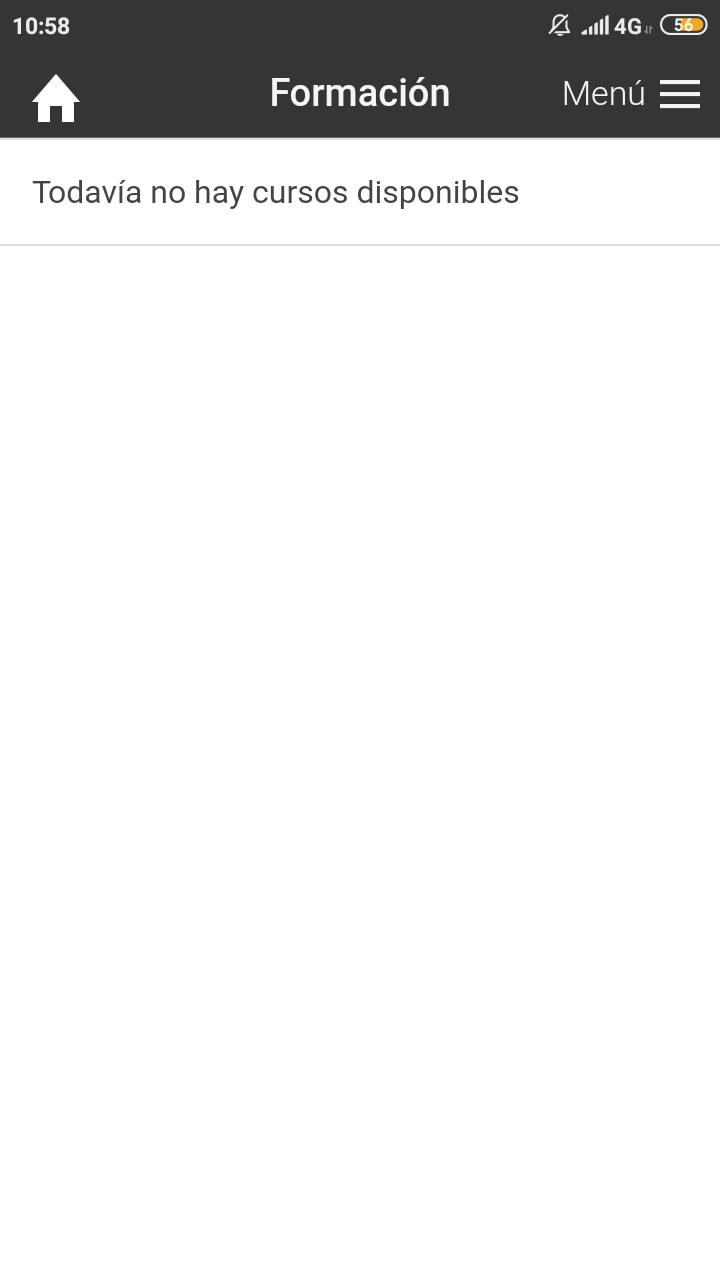 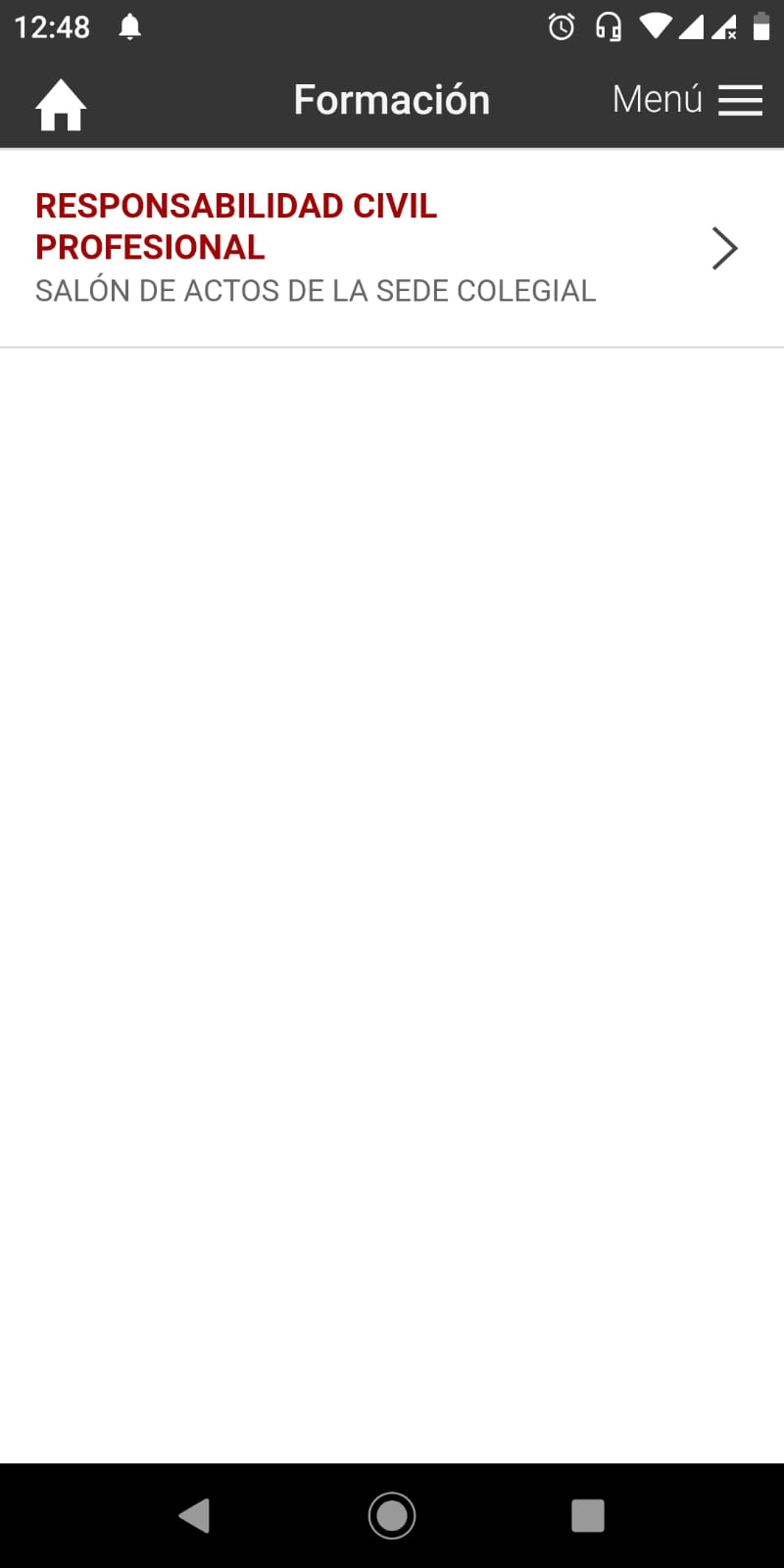 En está sección se publicarán los cursos ofertados por el ICALUGO, siendo posible la inscripción a través de la propia aplicación.
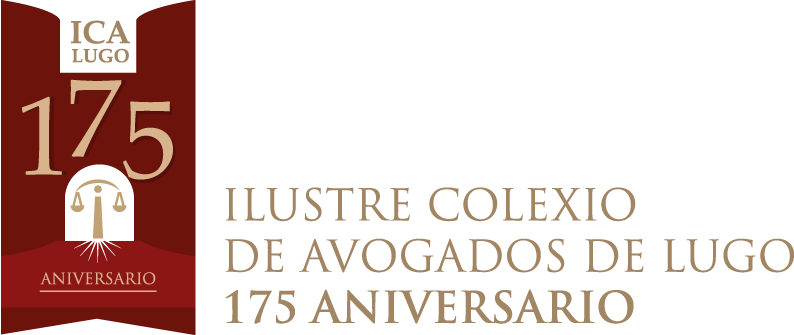 [Speaker Notes: Aquí se publicarán los cursos y se podrán inscribir directamente desde la aplicación.]
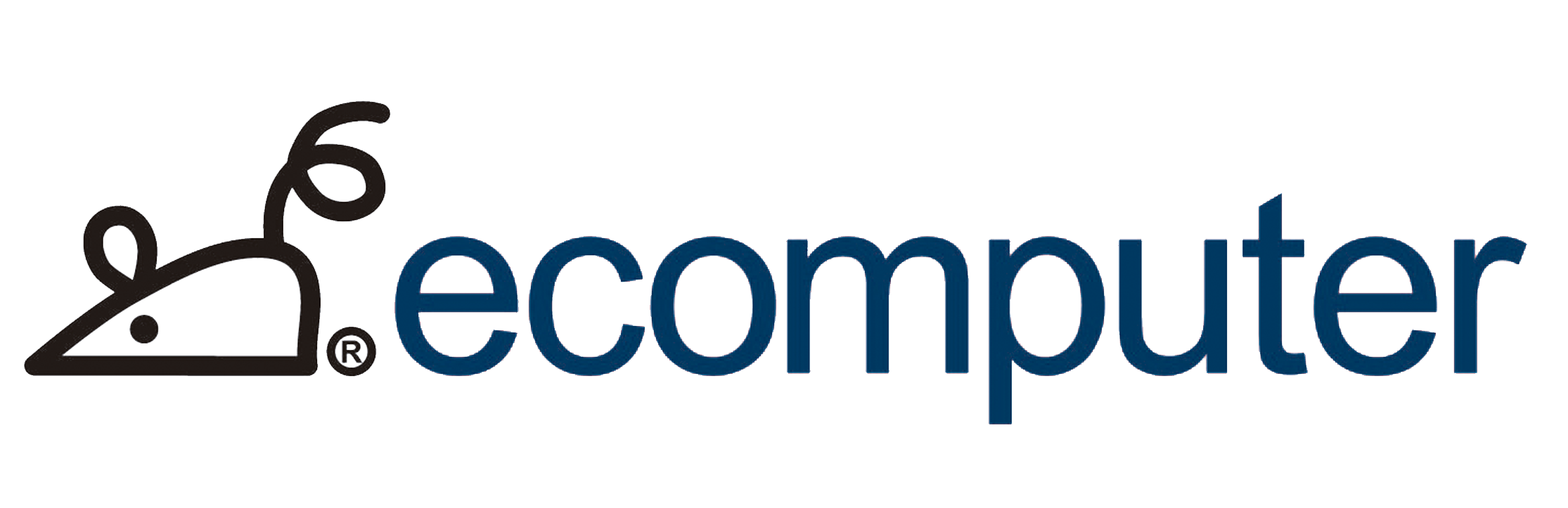 JUZGADOS
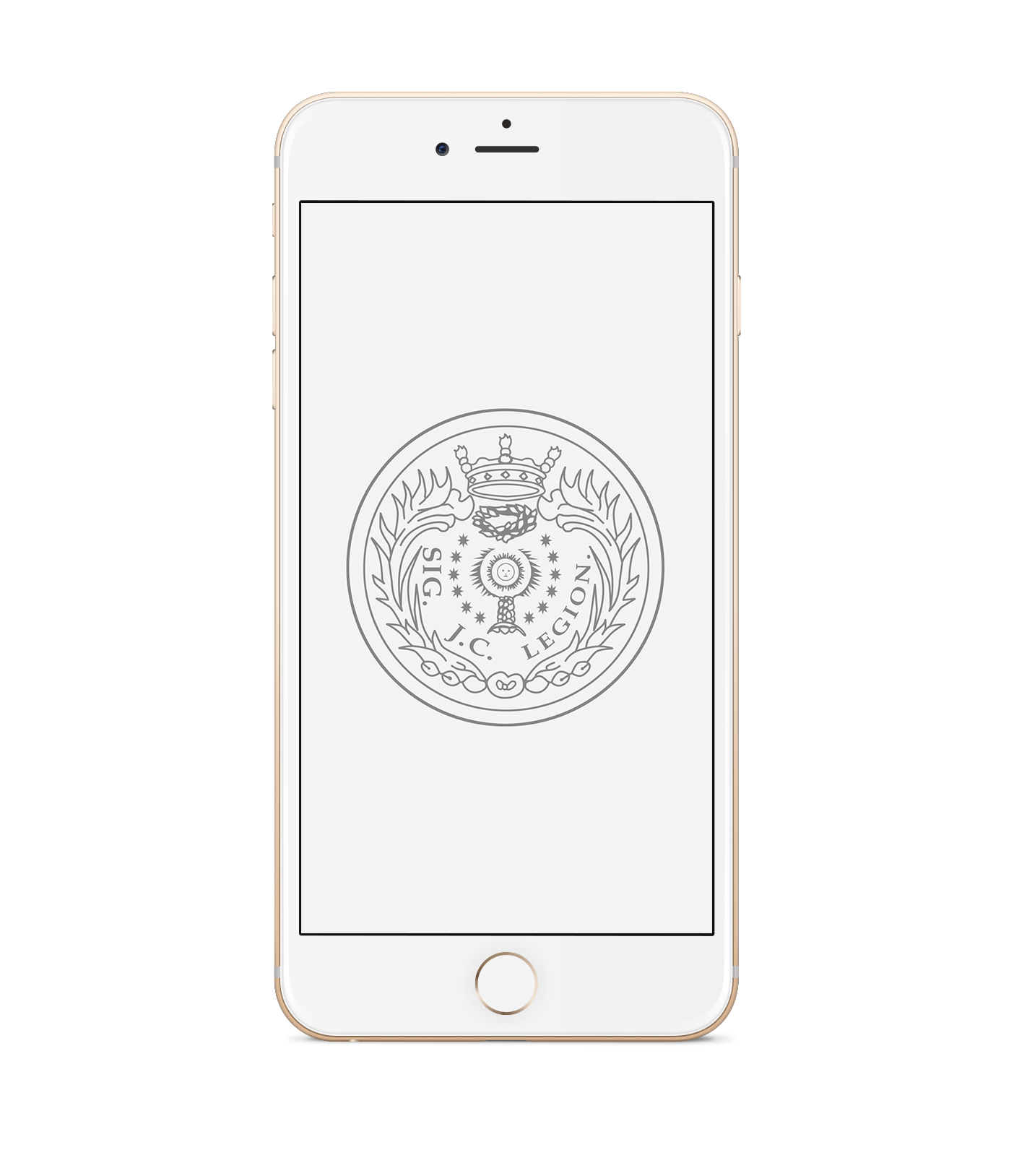 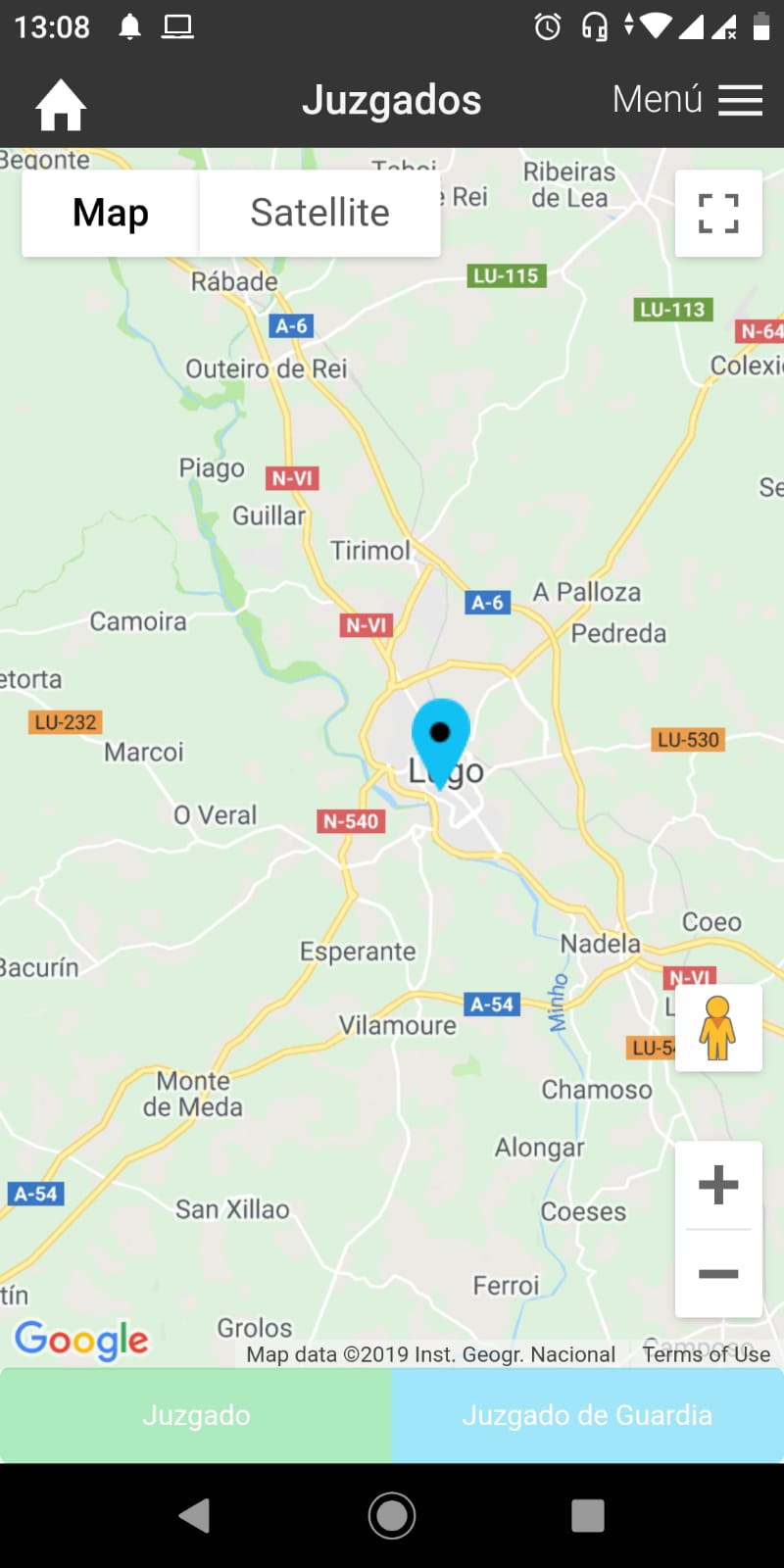 La aplicación cuenta con la ubicación de los juzgados a través de un mapa, facilitando la localización y contacto.
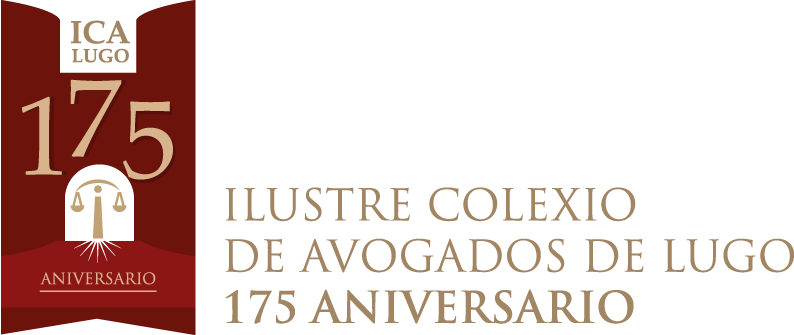 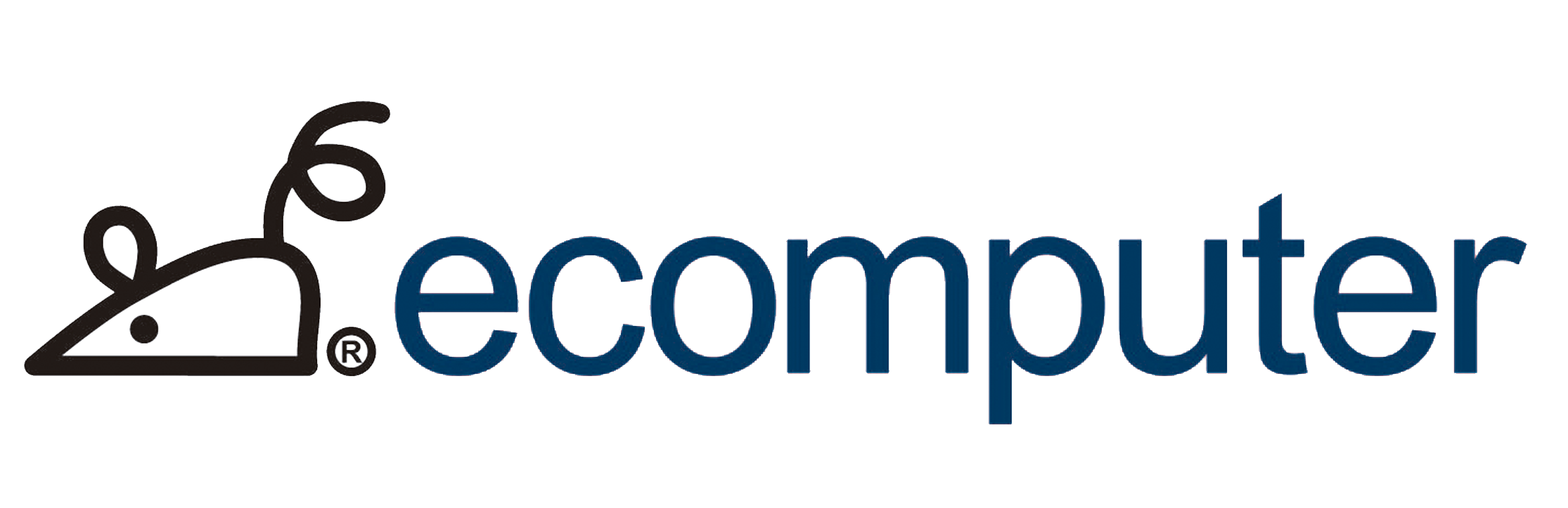 TELÉFONOS
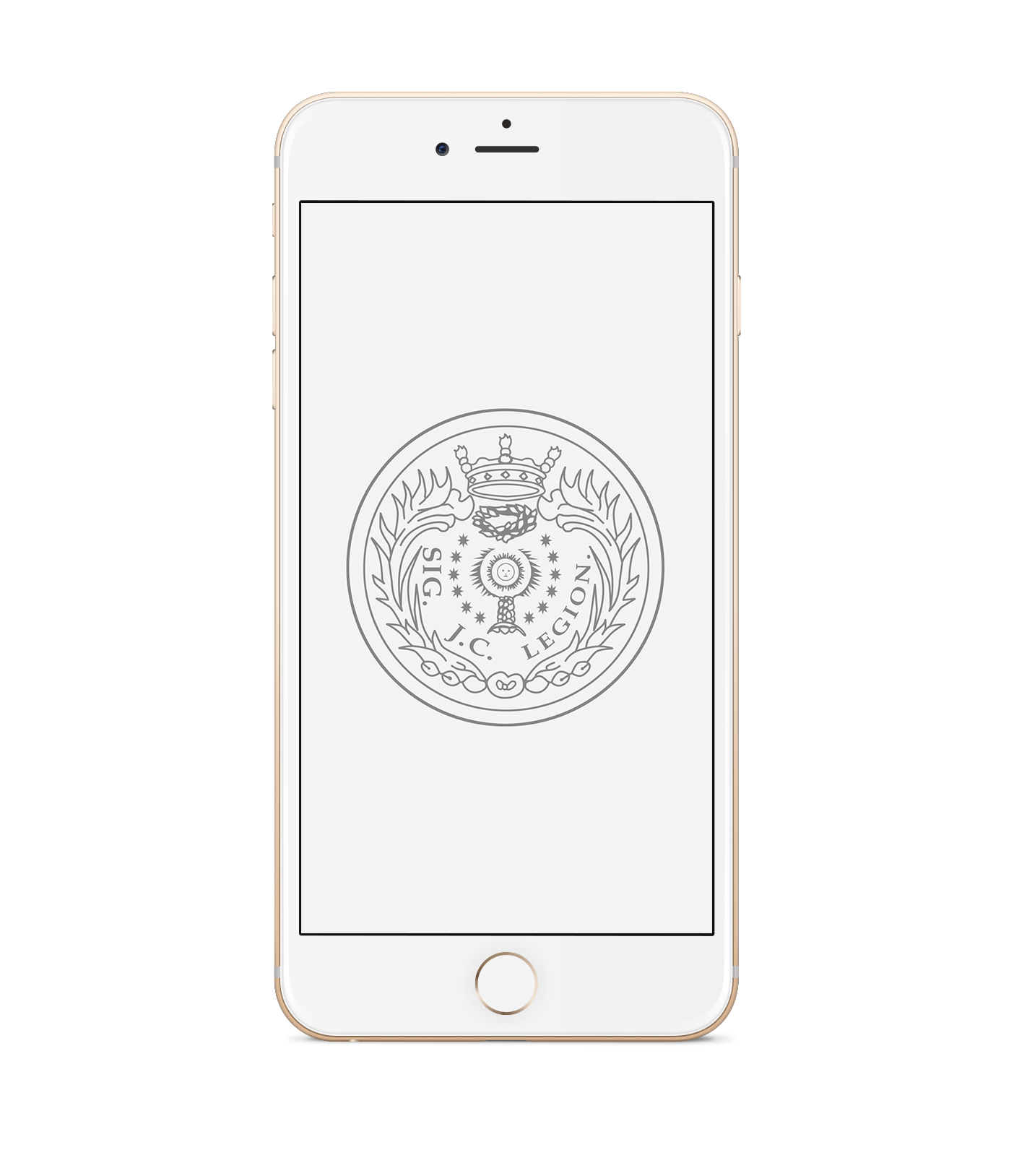 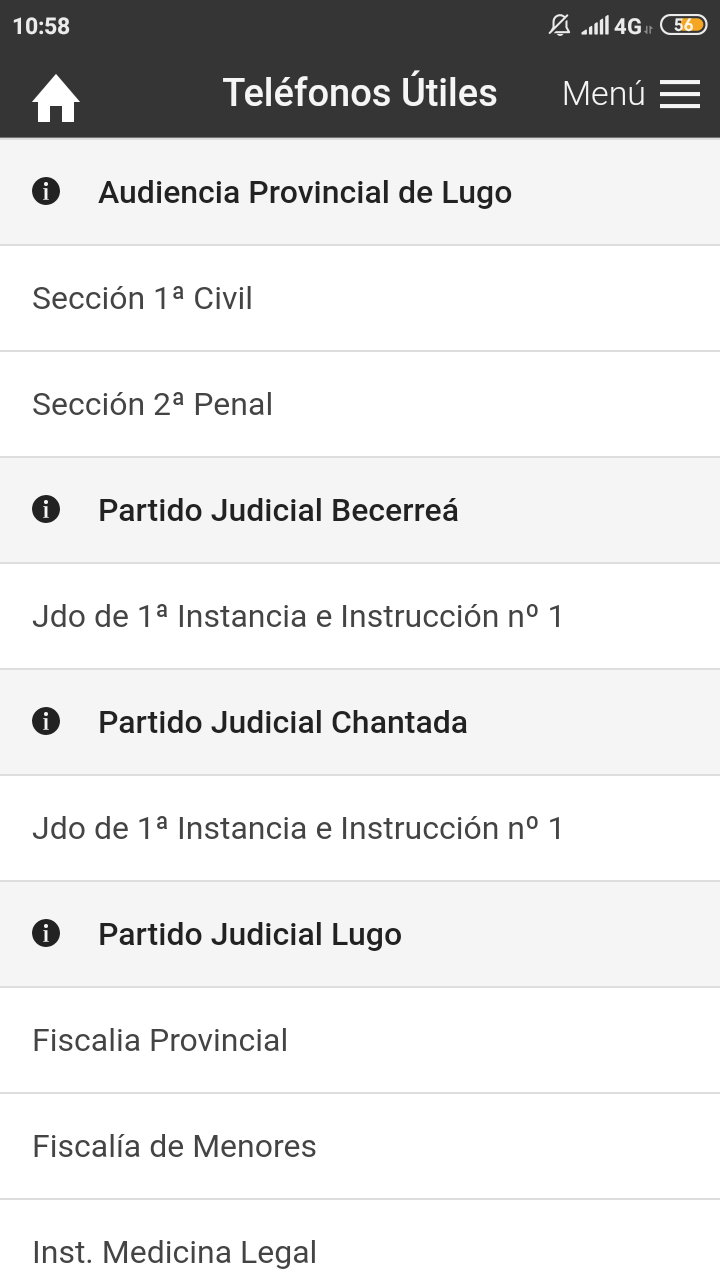 Directorio telefónico con posibilidad de llamada rápida desde el propio dispositivo.
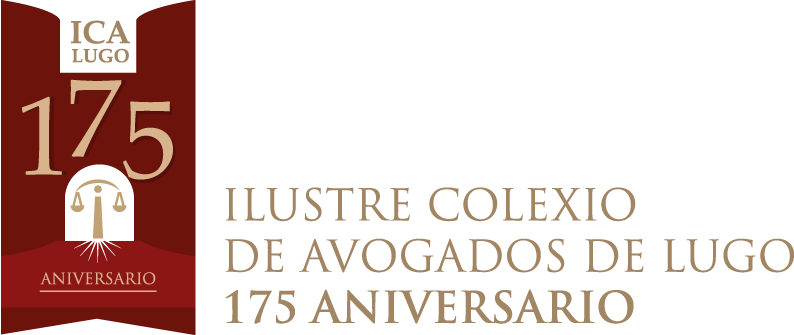 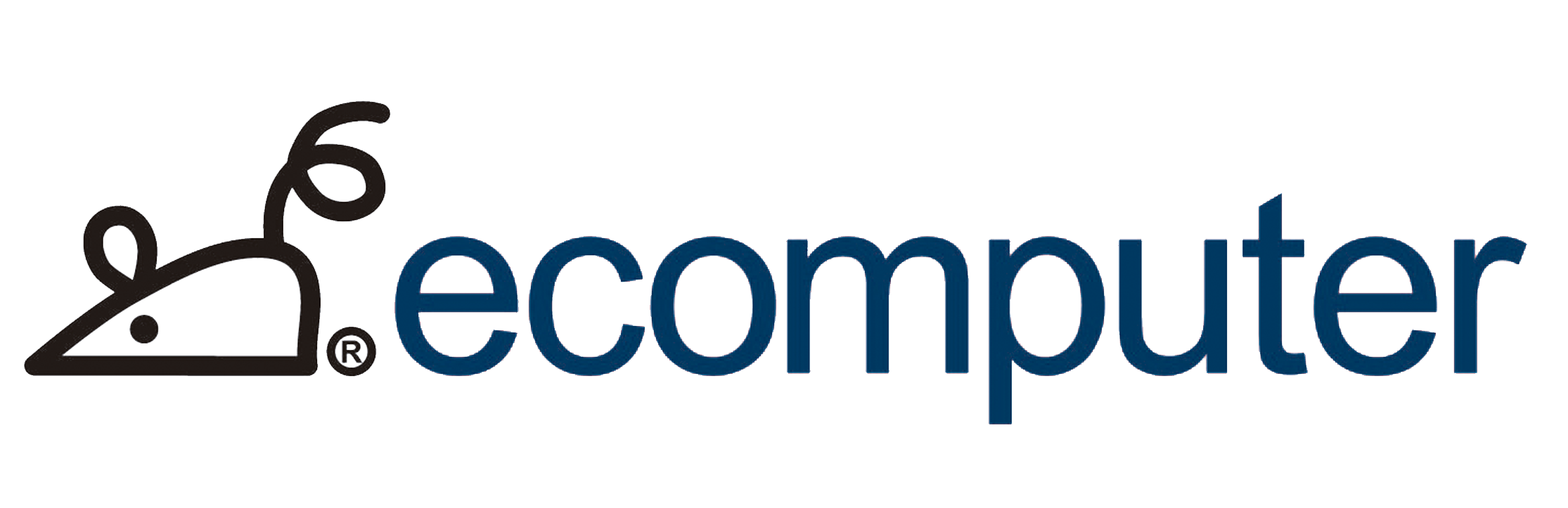 GALERÍA DE IMÁGENES
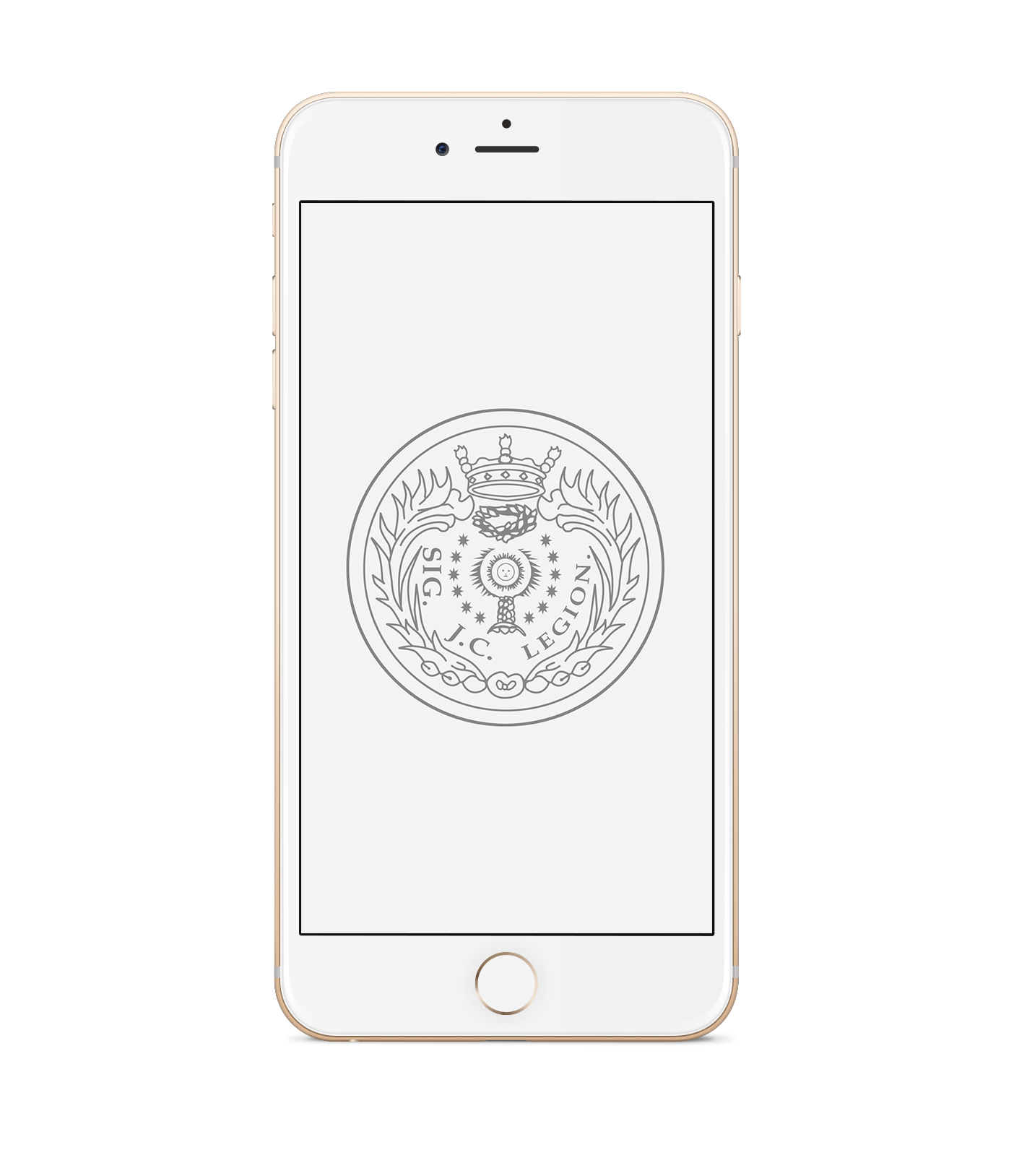 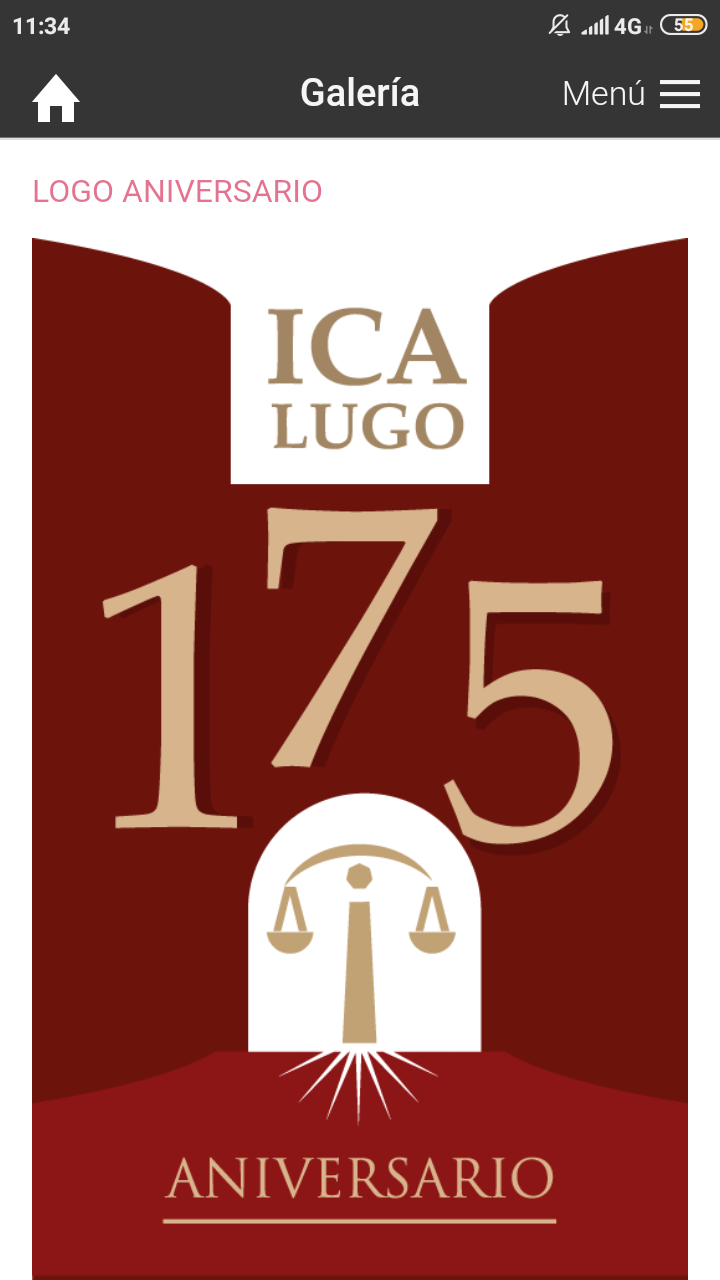 El ICALUGO publicará imágenes de interés general en este apartado.
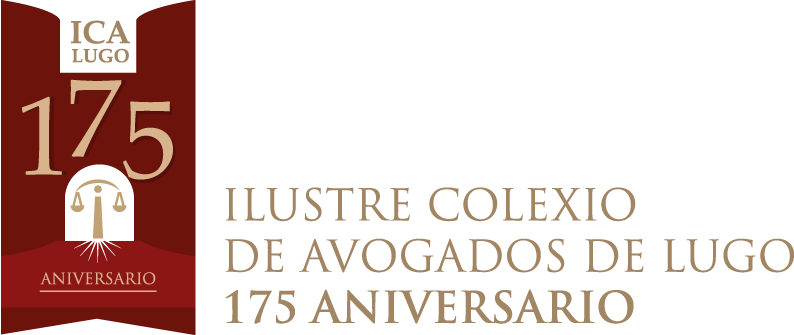 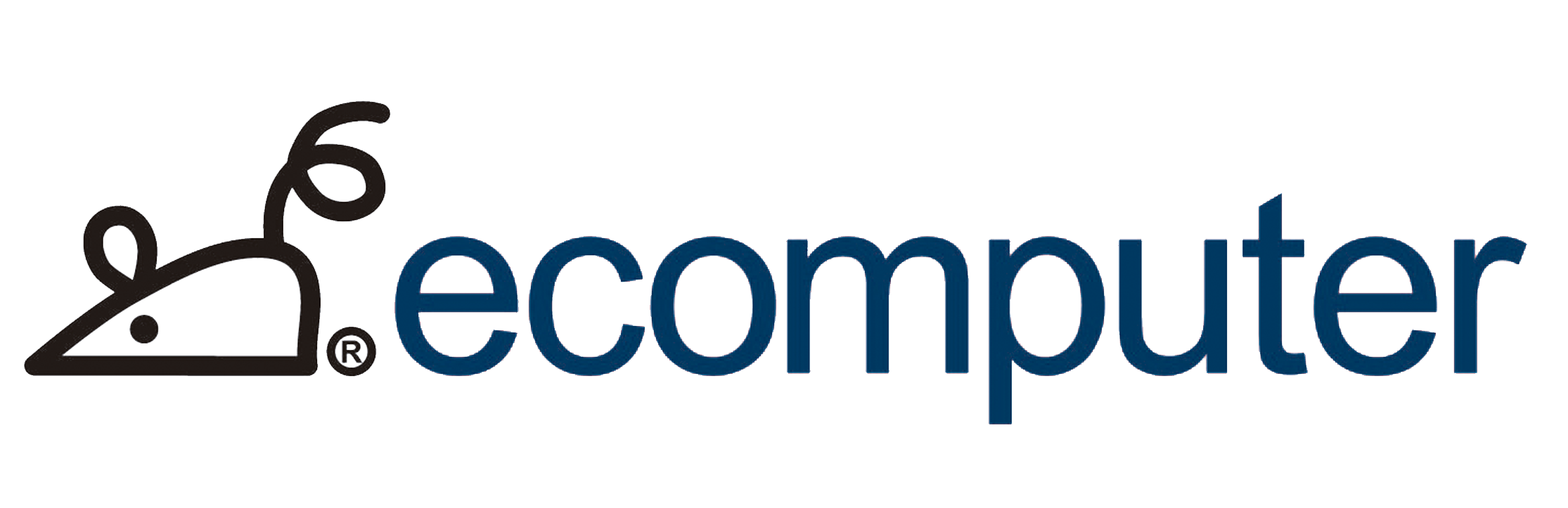 PREGUNTAS Y COMENTARIOS
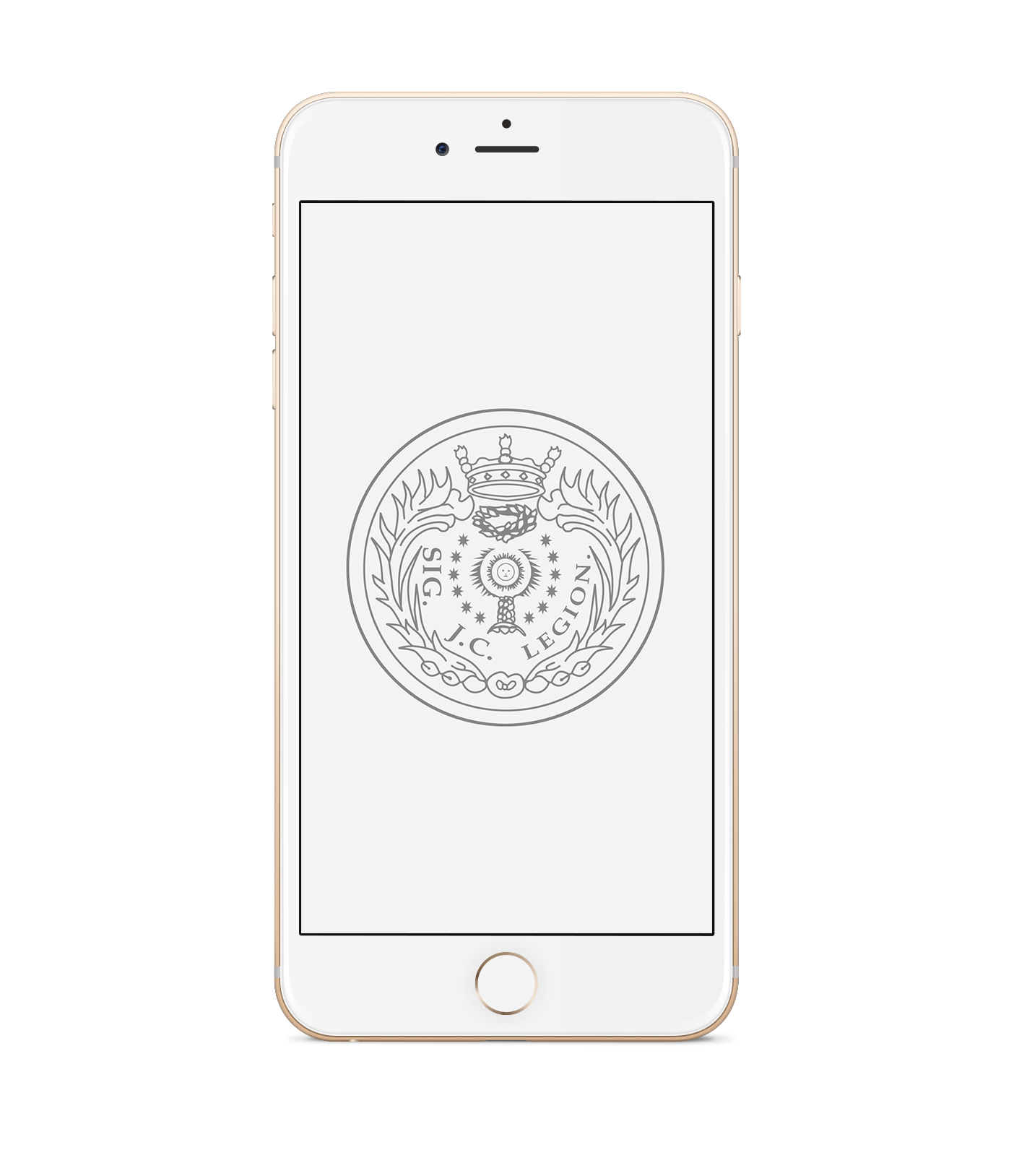 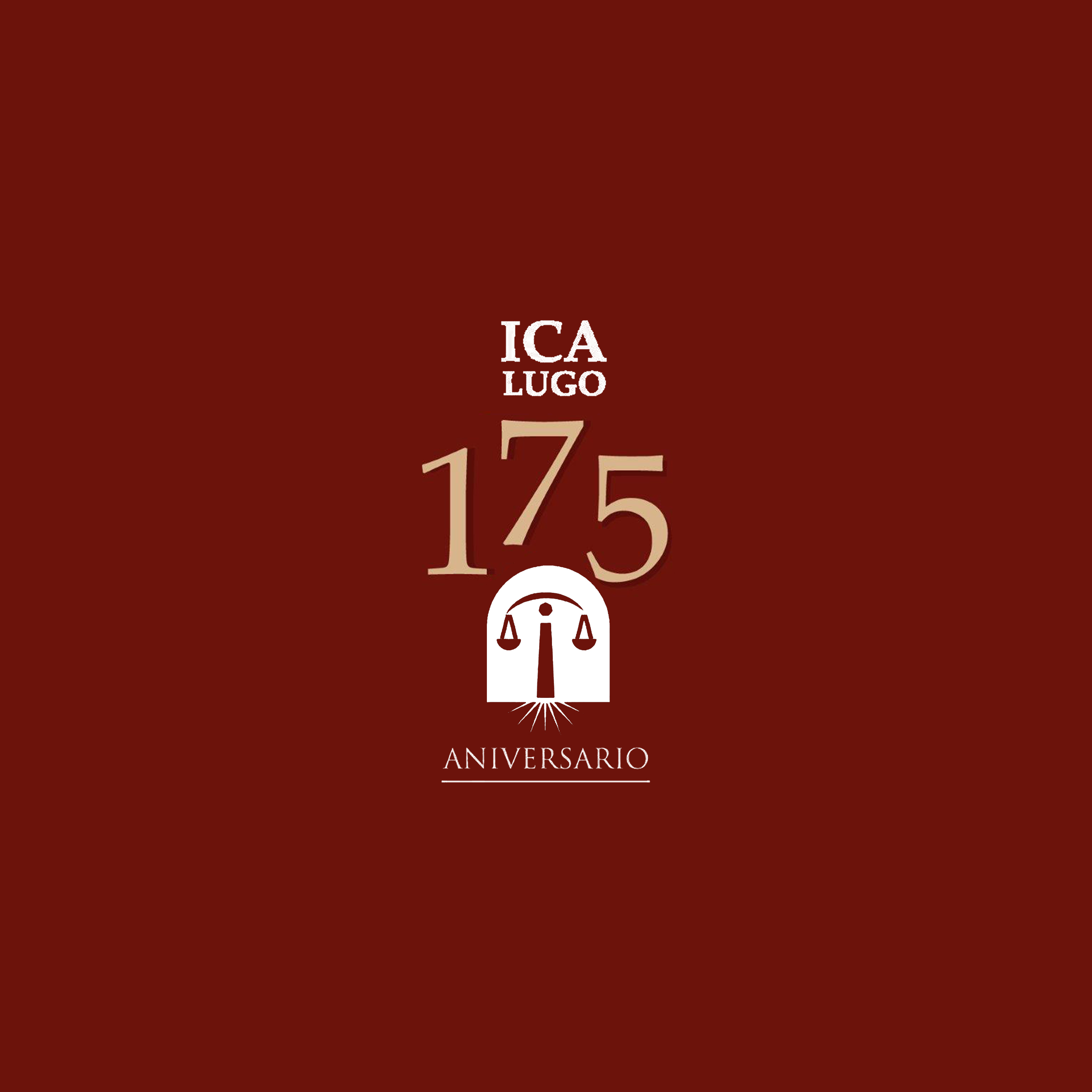 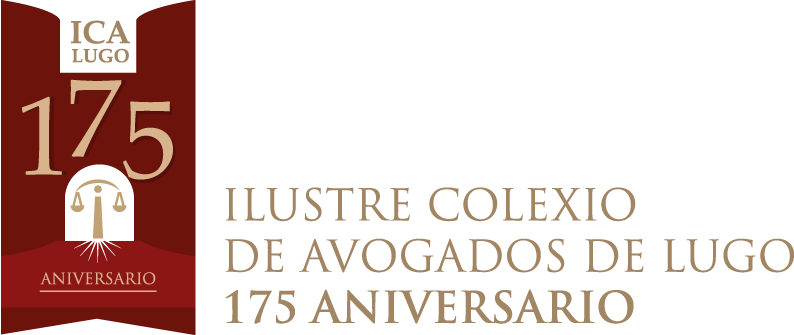 ¡MUCHAS GRACIAS!
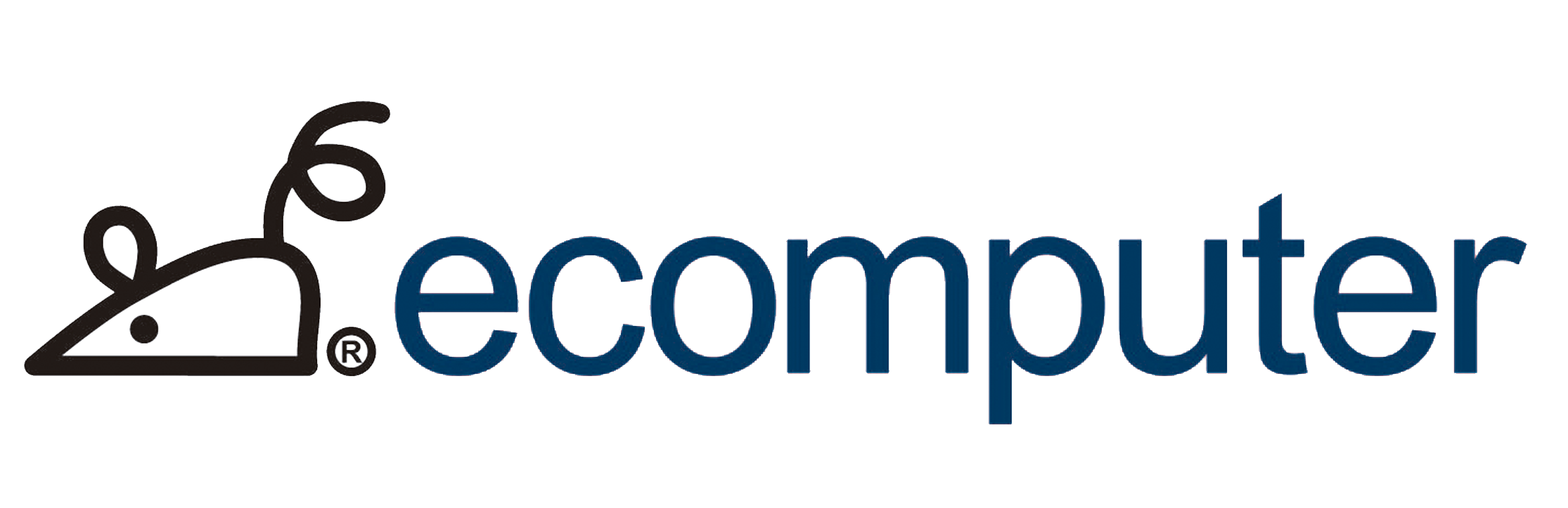 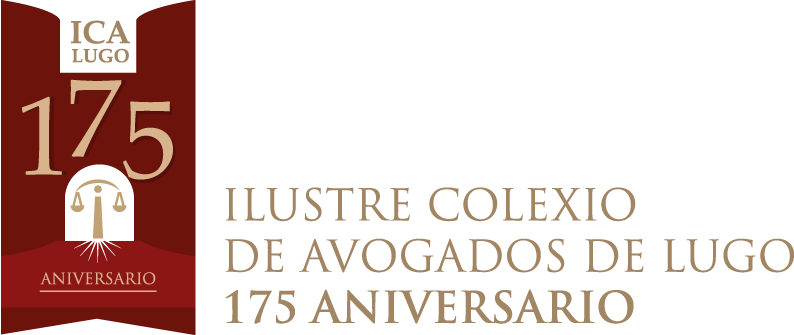 Pascual Veiga, 2
27002 Lugo 
982 24 10 07